Mäntsälä-Pornainen
Tekijät: eri päiväkotien henkilökunnat 
Valokuvaus ja kooste Merja Hietala
2012
Juna saapui Mäntsälään
Mäntsälässä melkein kaikki päiväkodit ovat mukana ”Orientaation lähteillä” projektissa ”junaan hypänneinä”.
Mukana myös osa perhepäivähoitajia ja Mikkosentien ryhmis.
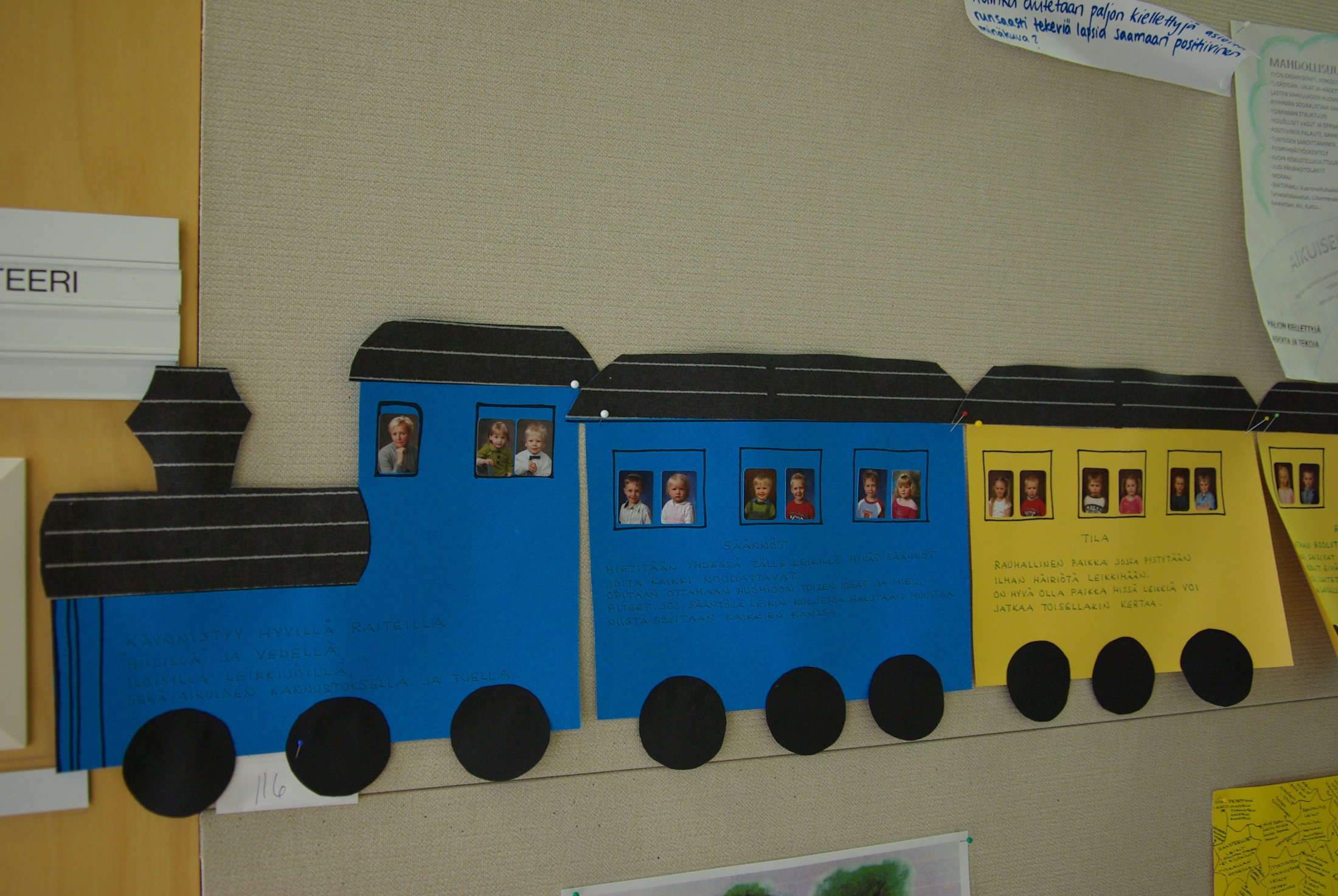 Tehtävä 116: Miten liittää tunne ponnistelusta ja onnistumisesta esineleikkiin
Veturi kännistyy hyvillä raiteilla; ”hiilillä” ja vedellä, iloisilla leikkijöillä ja aikuisen kannustuksella sekä tuella
Tilaksi tarvitaan rauhallinen paikka, jossa pystytään leikkimään ilman häiriöitä ja jatkamaan sitä tarvittaessa toisenakin ajankohtana tai jopa toisina päivinä.
Aikuisen roolina on auttaa leikin rakentamisessa ja auttaa lapsia roolien jaossa. 
Mietitään ja sovitaan yhdessä lasten kanssa leikin säännöt. Opitaan ottamaan huomioon toistenkin ideat ja mielipiteet.
Leikkiin tarvittavat välineet on oltava turvallisia.
Leikin lopetukselle on myös annettava aikaa.
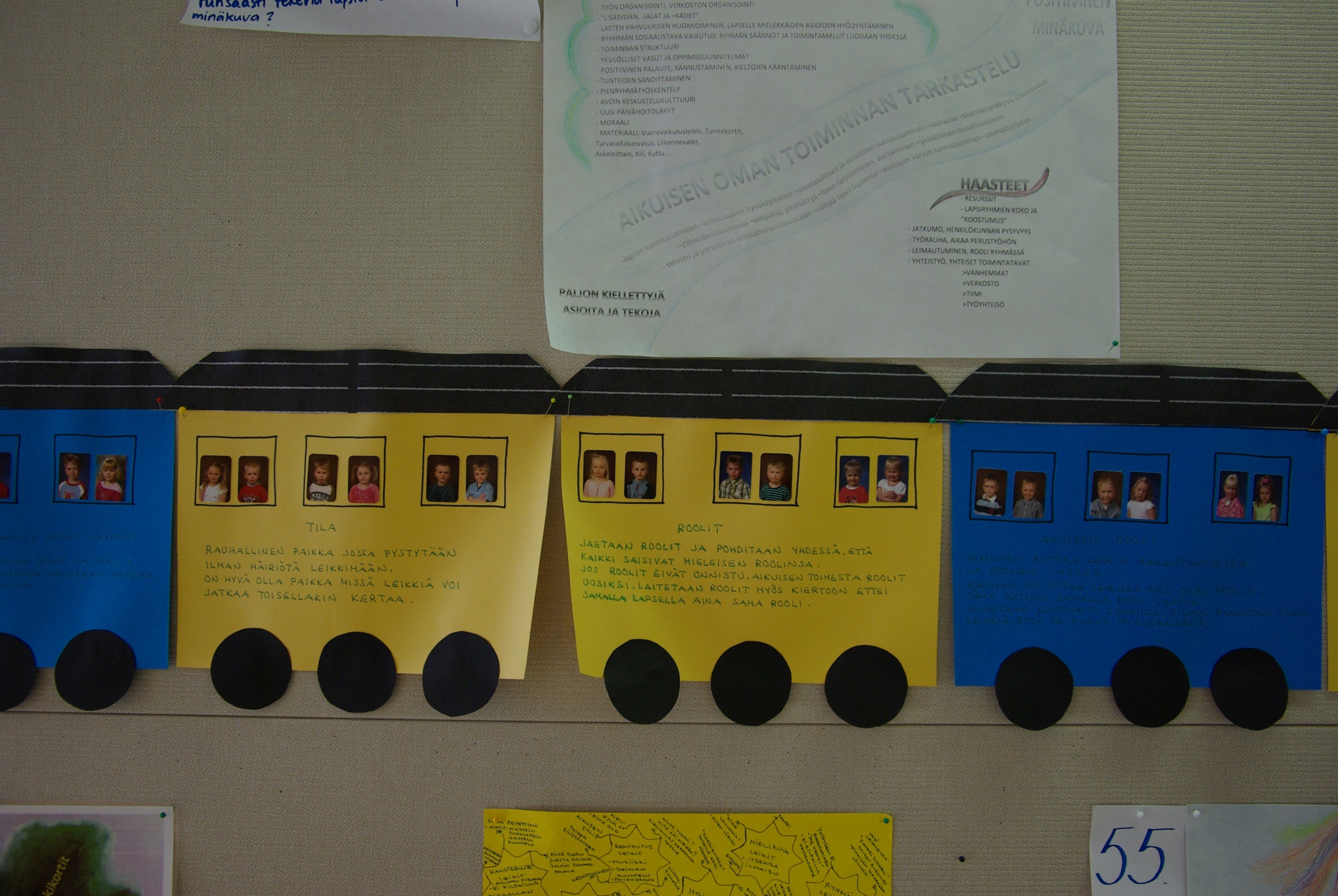 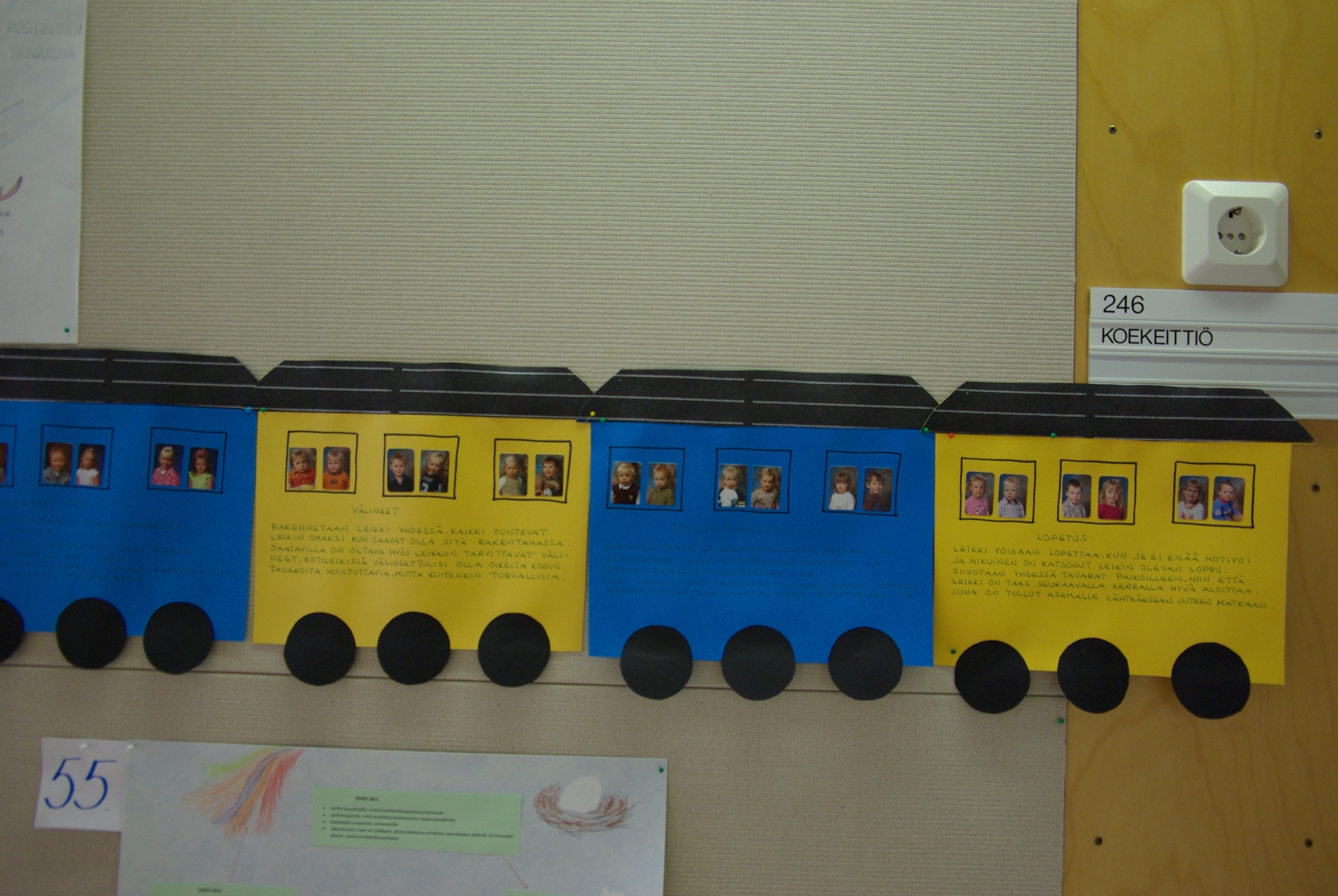 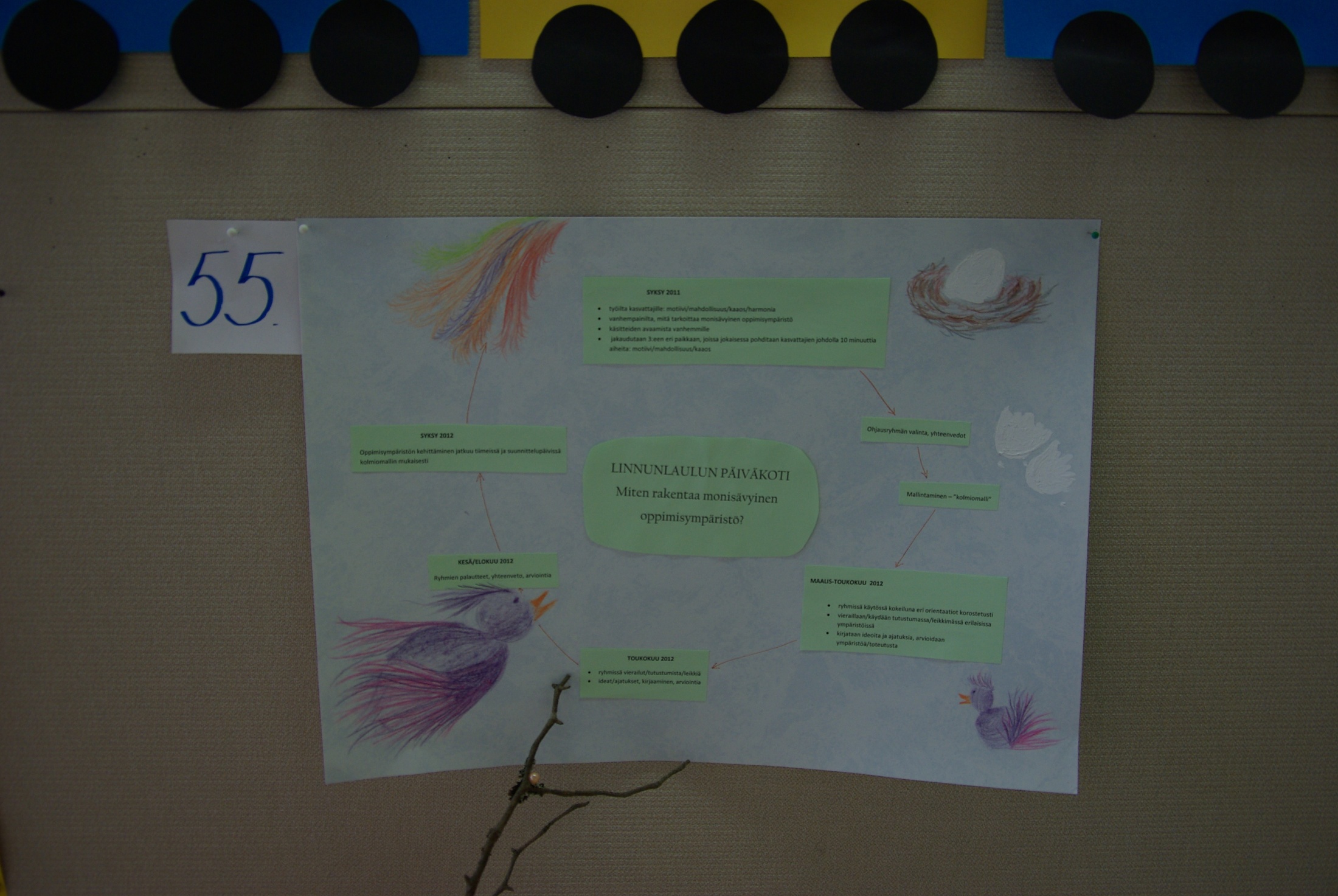 Pornainen: Linnunlaulun päiväkoti
Tehtävä 55: Miten rakentaa monisävyinen oppimisympäristö
Tavoitteena on toteuttaa viihtyisää lapsilähtöistä toimintaa eli kuullaan lasten ääntä päivähoidon arjessa. 
Oppimisympäristön rakentaminen mahdollisimman kodinomaiseksi ja esteettiseksi.
Lapselle ja kasvattajalle hyvä arki.
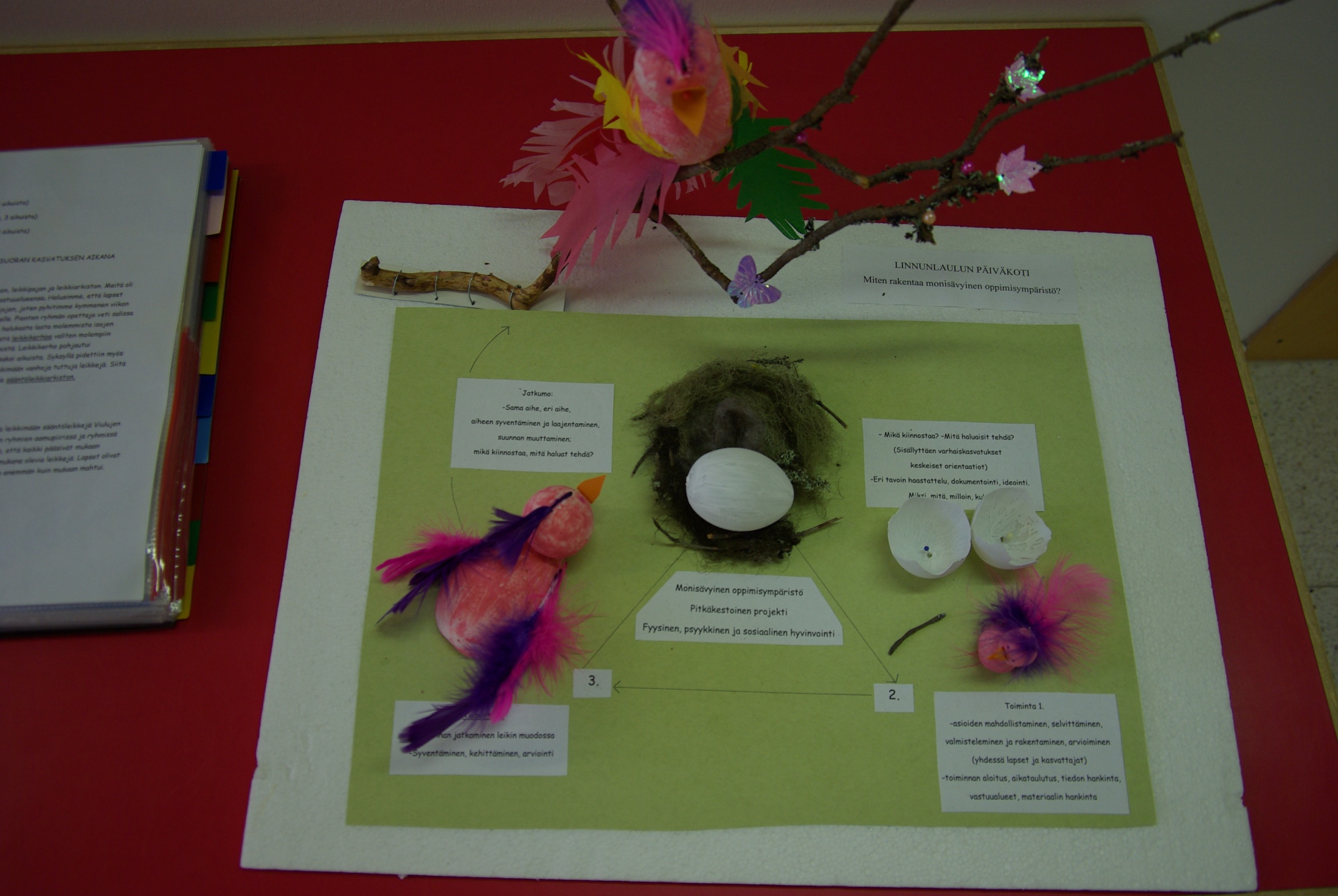 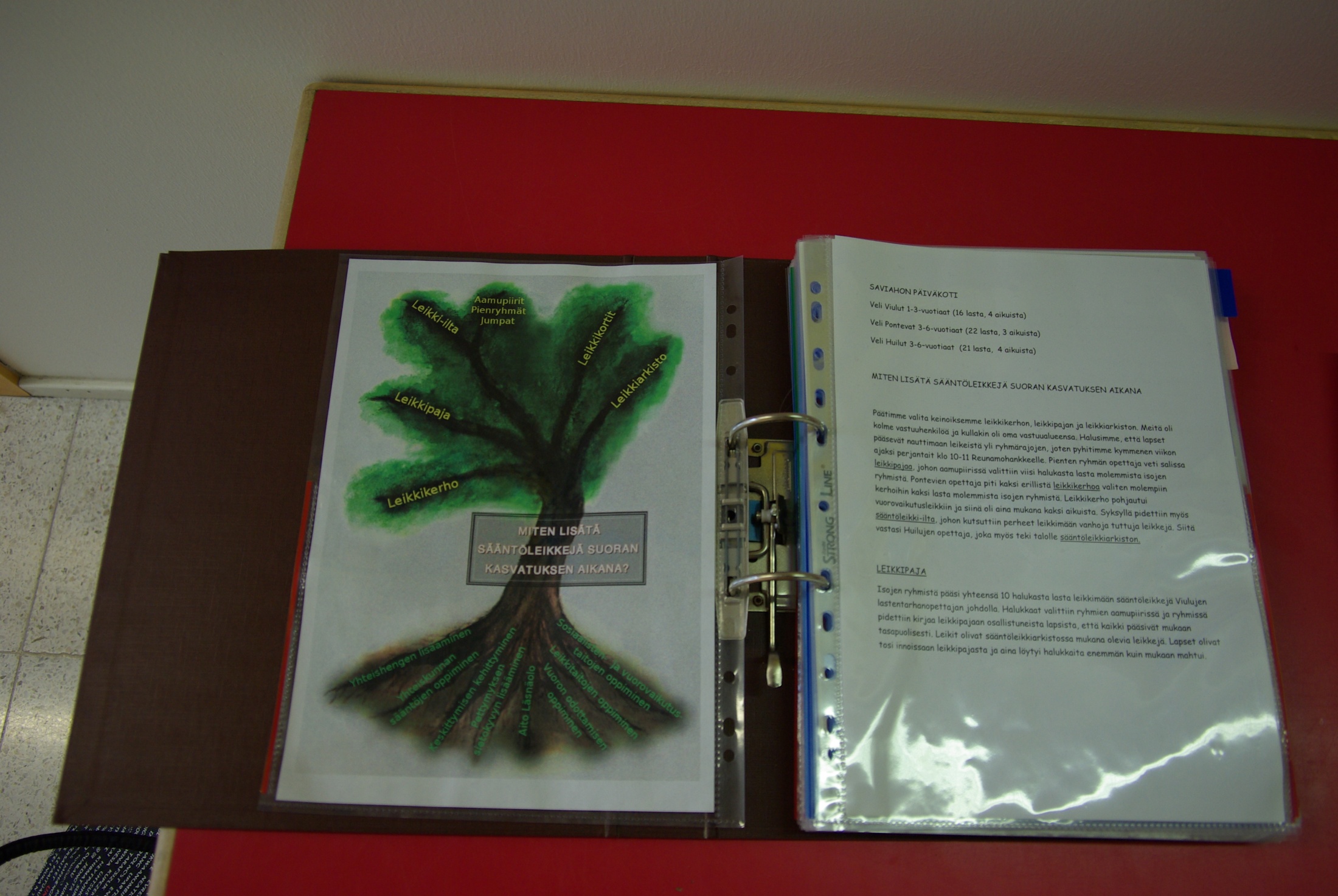 Mäntsälä: Saviahon päiväkotiTehtävä 141: Miten lisätä sääntöleikkejä suoran kasvatuksen aikana
Koottuna kansioon tärkeät leikit ja niiden säännöt sekä toteuttamistavat
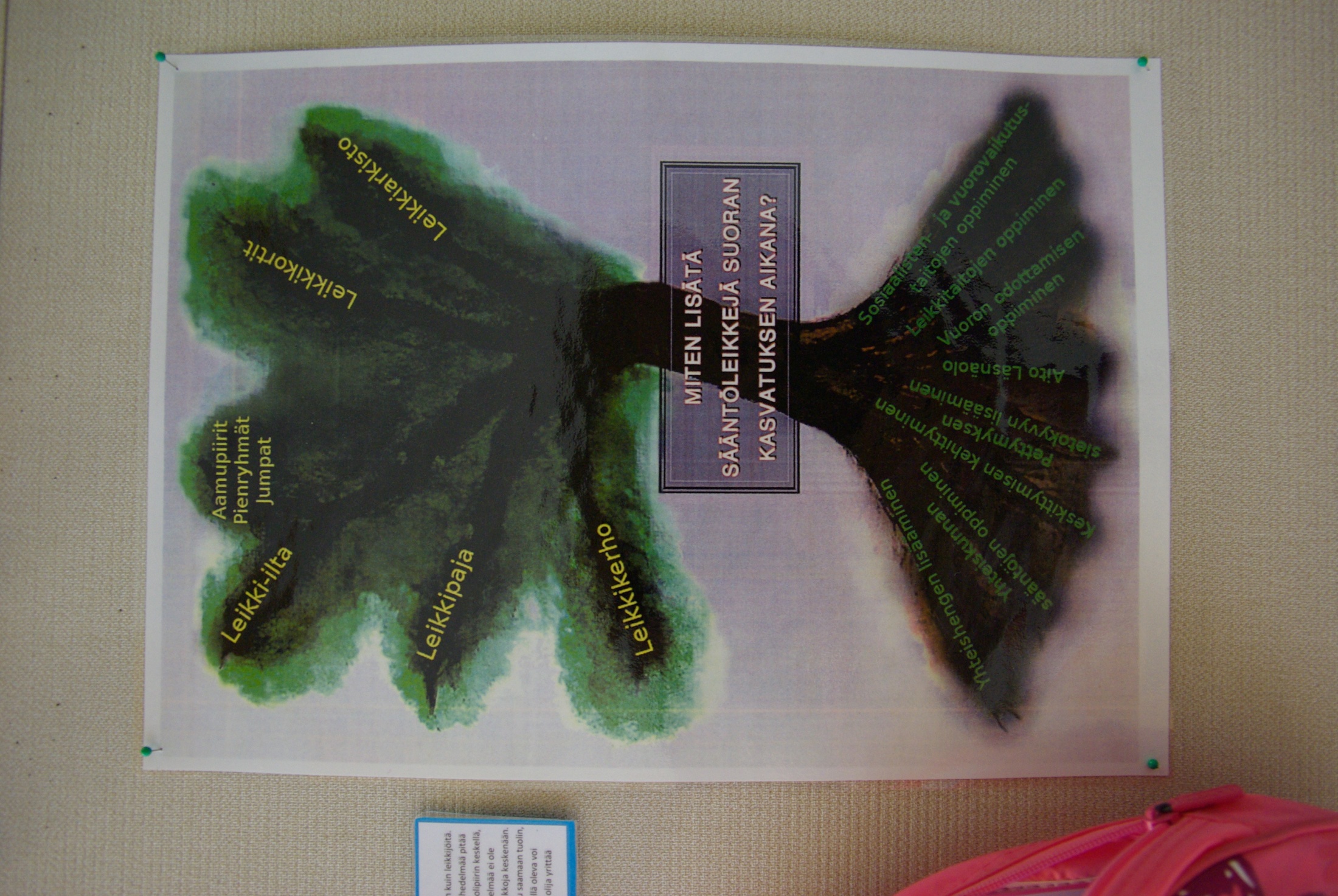 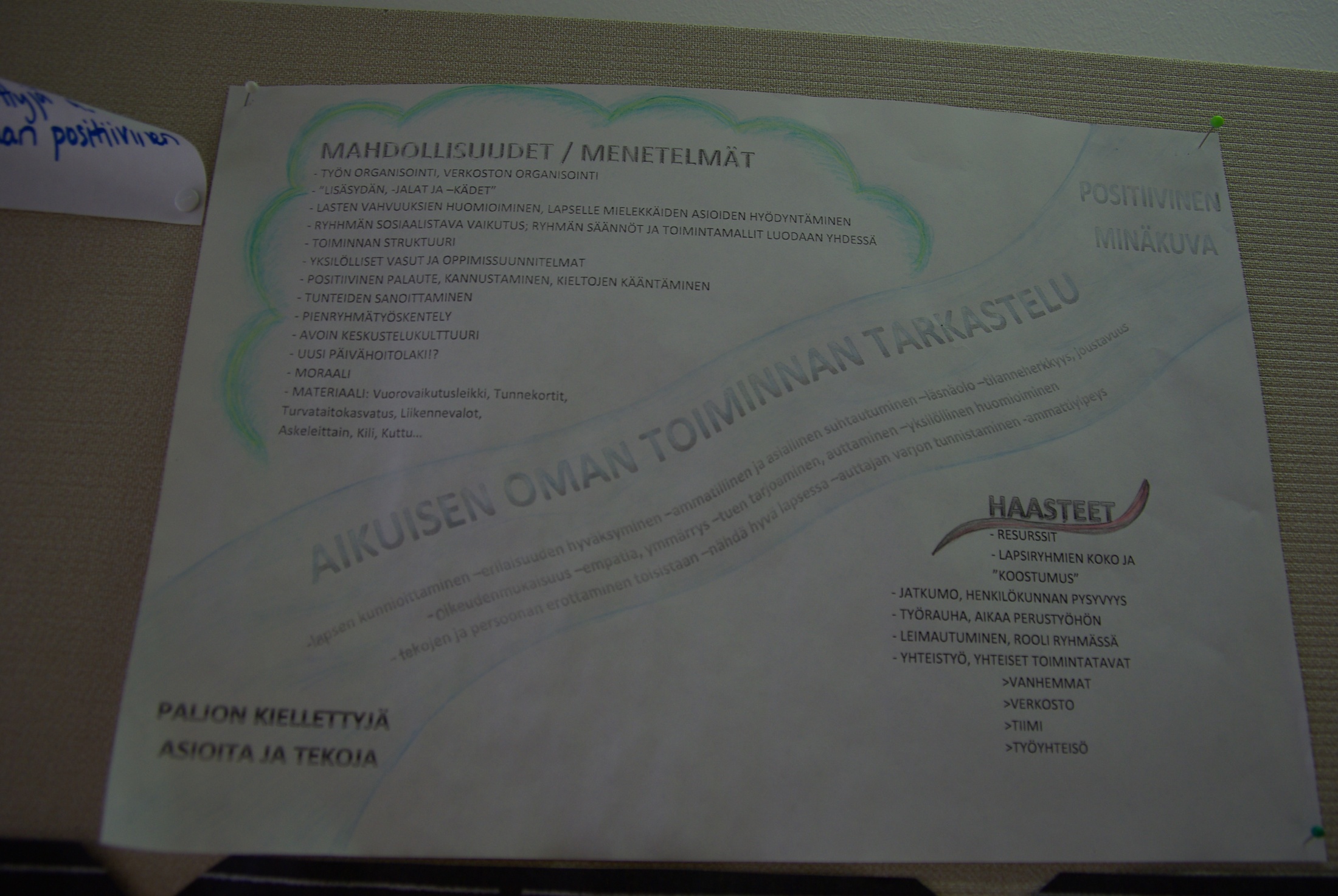 Mäntsälä;   Hyökännummen päiväkotiTehtävä 166: Kuinka autetaan paljon kiellettyjä asioita runsaasti tekeviä lapsia saamaan positiivinen minäkuva
Kuvattuna virta
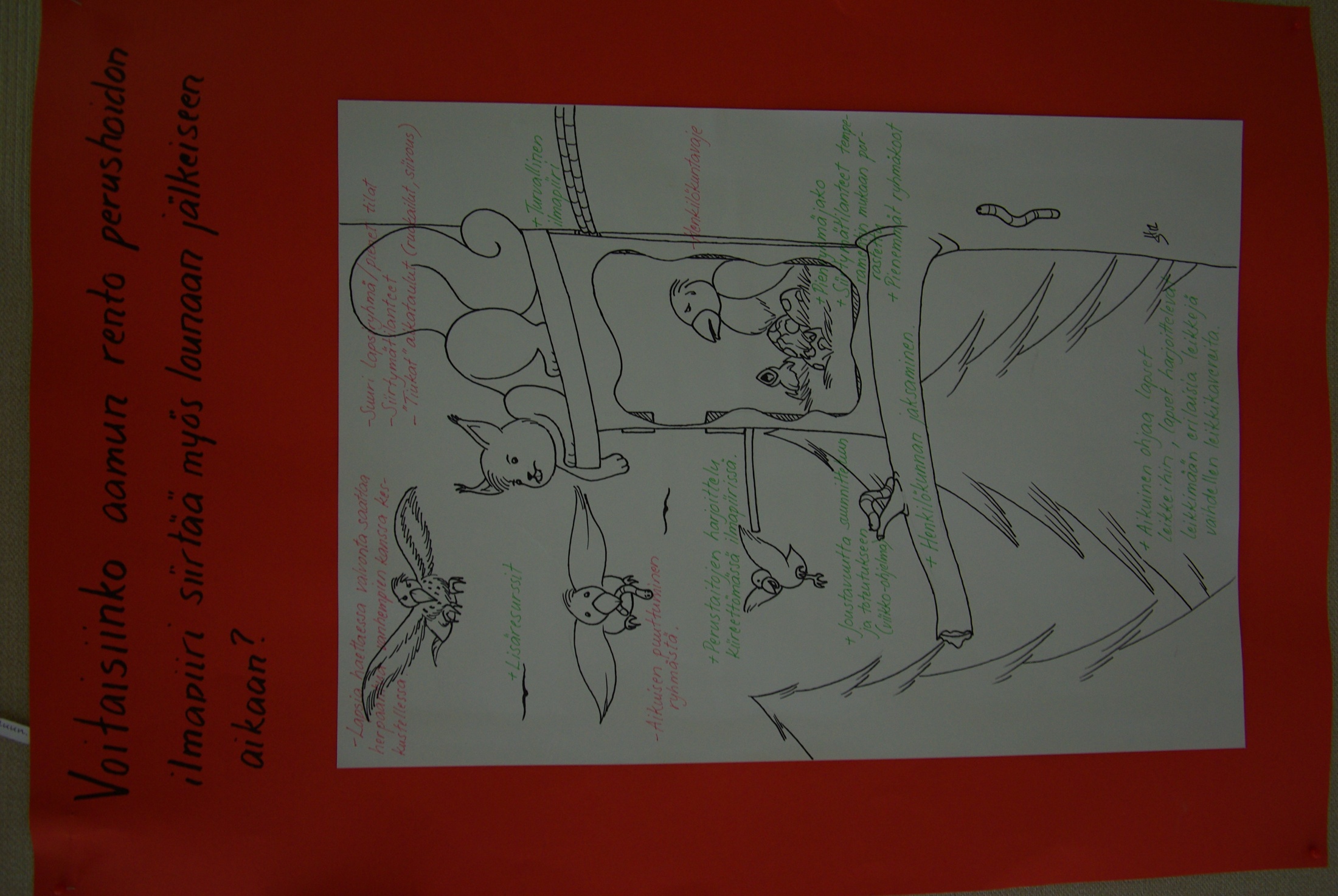 Mäntsälä, Anttilan päiväkotiTehtävä 89: Voitaisiinko aamun rento ilmapiiri siirtää myös lounaan jälkeiseen aikaan ?
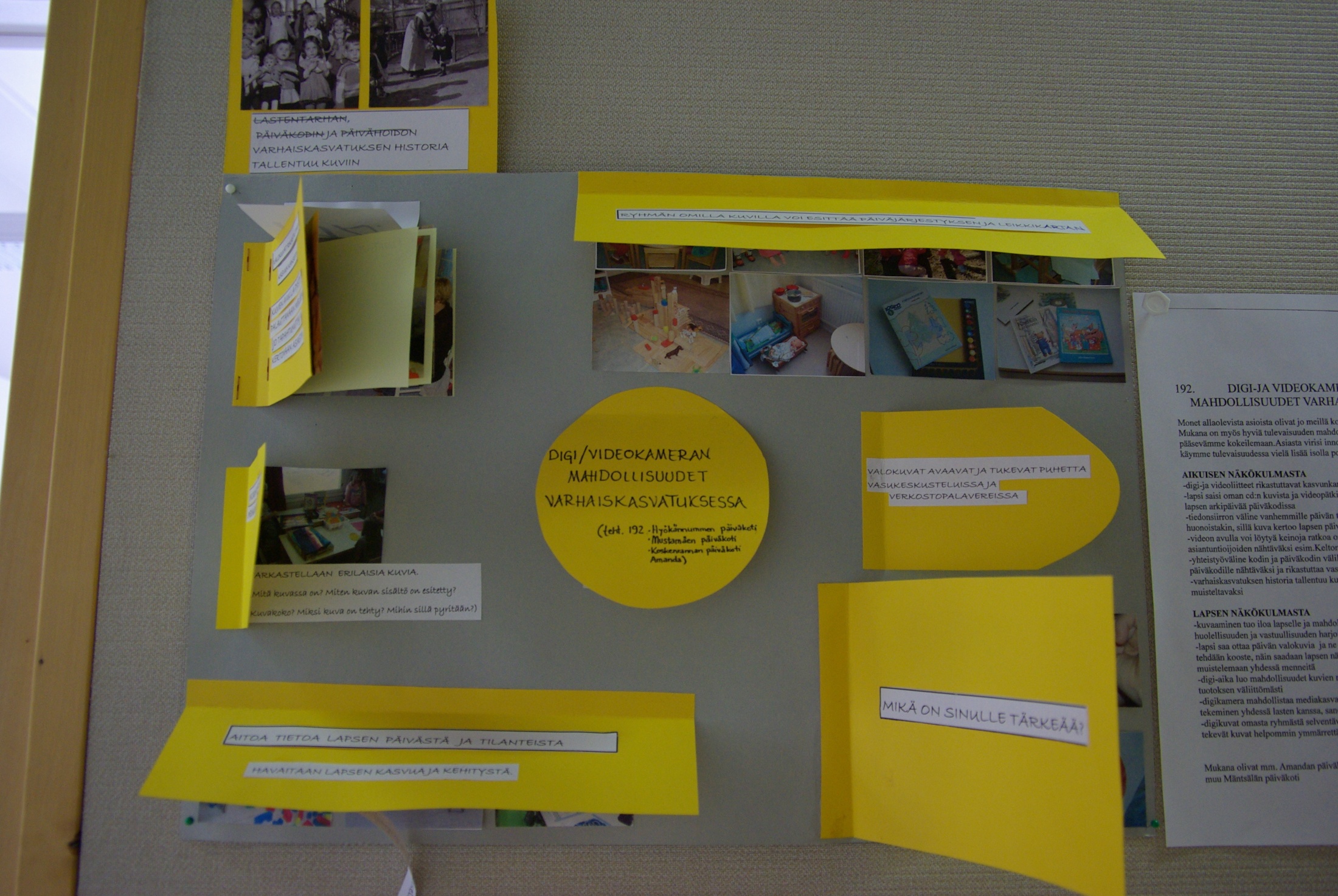 Mäntsälä: Päiväkoti Amanda, Hyökännummen päiväkoti ja Mustamäen päiväkoti
Tehtävä 192: Digi/videokameran käyttömahdollisuudet varhaiskasvatuksessa
Mäntsälä: Myllytontun päiväkotiTehtävä 67: Millainen olisi oppimisympäristö, jossa uskonnollis-filosofisella orientaatiolla olisi hyvä kasvualusta
Vanhemmat ovat toivoneet esim. uskonnollisien juhlapyhien merkityksen sekä eettisten kysymysten esille tuontia enemmän päiväkotiaikana, koska vanhempien vuorotyö sekoittaa arkea ja juhlaa
(tehtävästä ei ole kuvakoostetta)
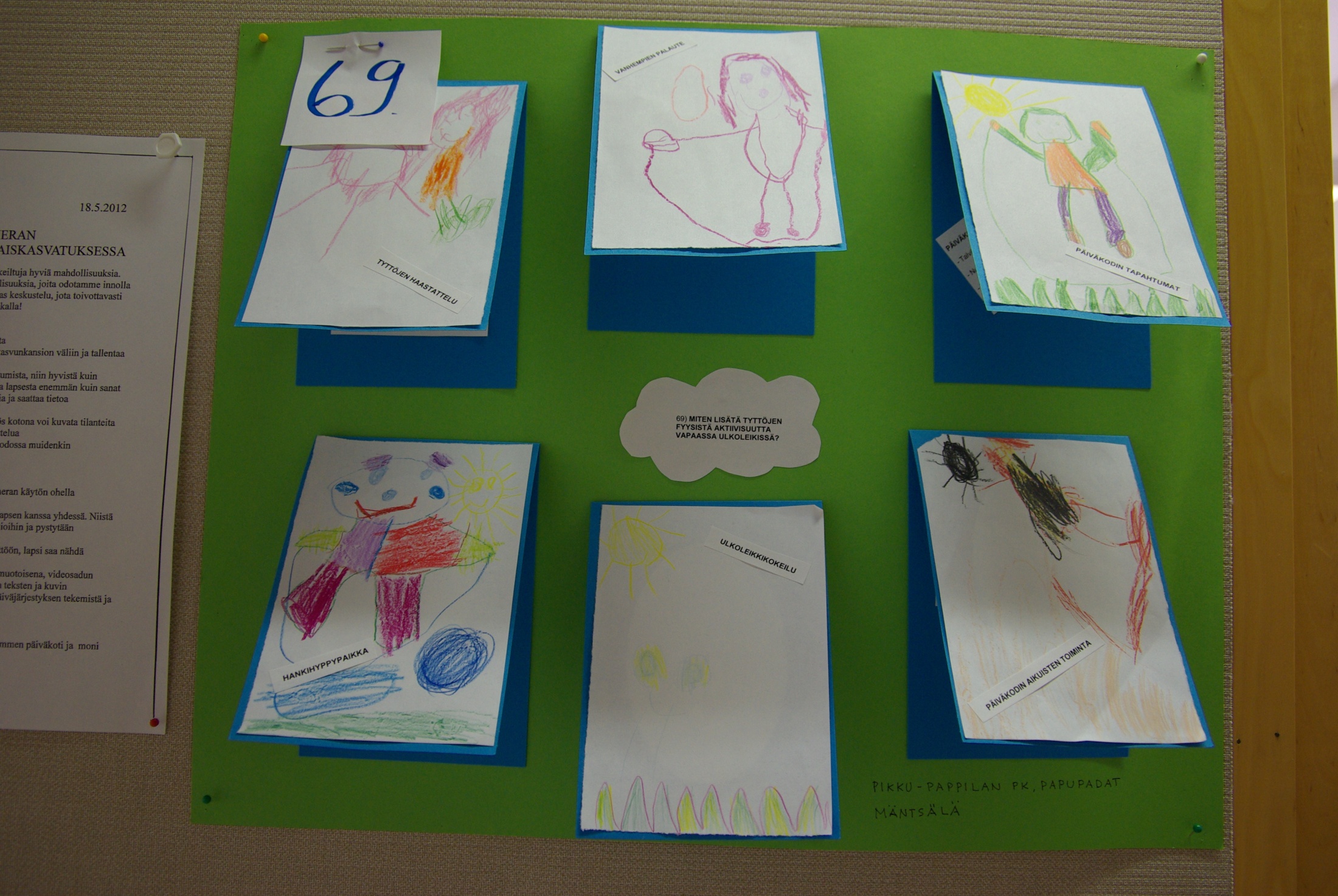 Mäntsälä: Pikku-Pappilan päiväkotiTehtävä 69: Miten lisätä tyttöjen fyysistä aktiivisuutta vapaassa ulkoleikissä
Tyttöjä jututettiin aiheesta ja he ymmärsivät miksi liikkuminen on toivottavaa ja muistelivat vauhtivarpaan neuvoja liikunnan merkityksestä. Tytöt toivoivat omaa jumppaa ja pitivät juoksemisesta ja mäenlaskusta.
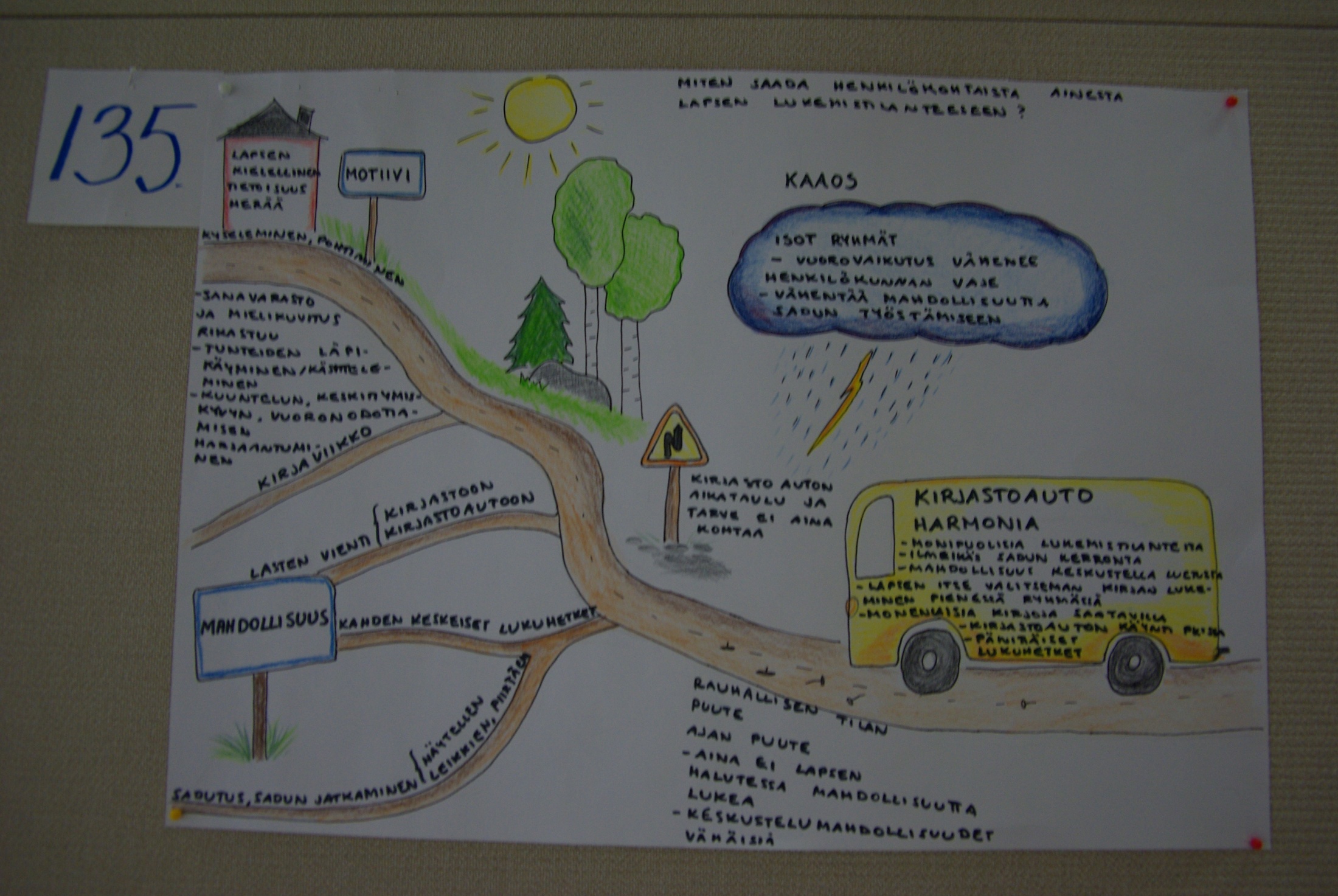 Mäntsälä: Anttilan päiväkotiTehtävä 135: Miten saada henkilökohtaista ainesta lasten lukemistilanteisiin
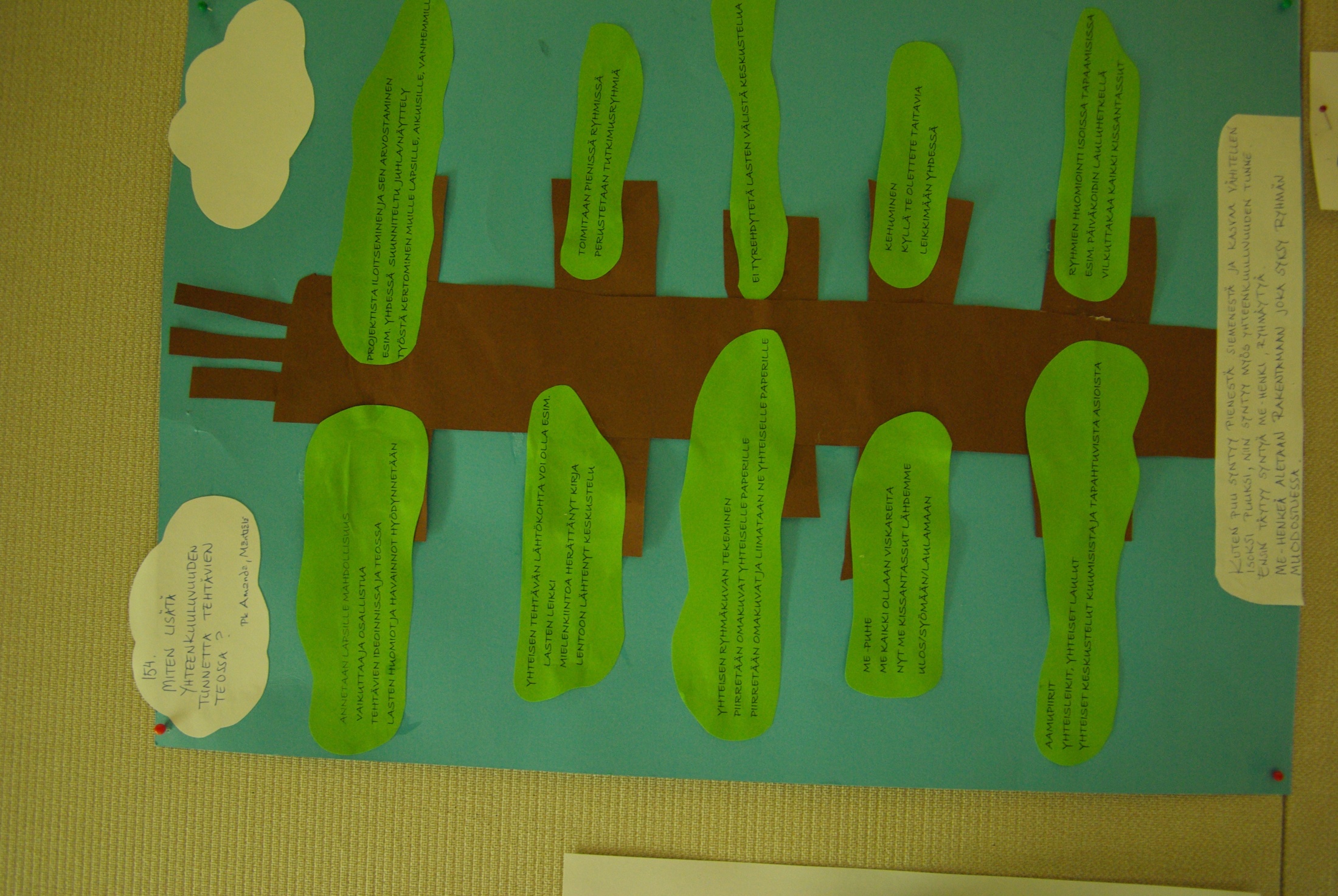 Mäntsälä: Päiväkoti AmandaTehtävä 154: Miten lisätä lasten yhteenkuuluvuuden tunnetta tehtävien teossa
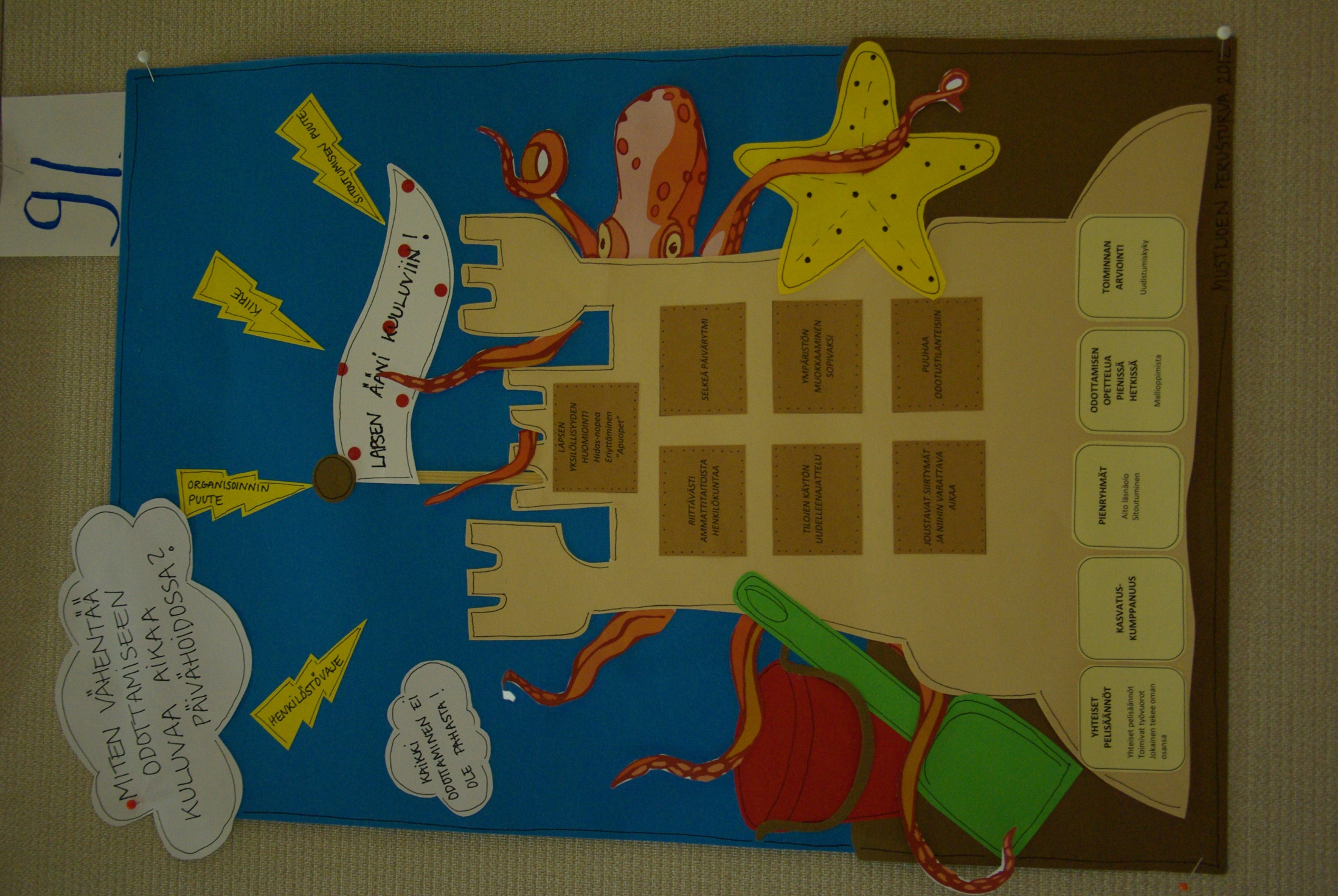 Mäntsälä ja Pornainen: Anderstorpin päiväkoti, Anttilan päiväkoti, Kaunismäen päiväkoti, Mustamäen päiväkoti ja Aurinkolinnan päiväkotiTehtävä 91: Miten vähentää odotukseen kuluvaa aikaa päiväkodissa
(Koottuna linna ja mustekala)
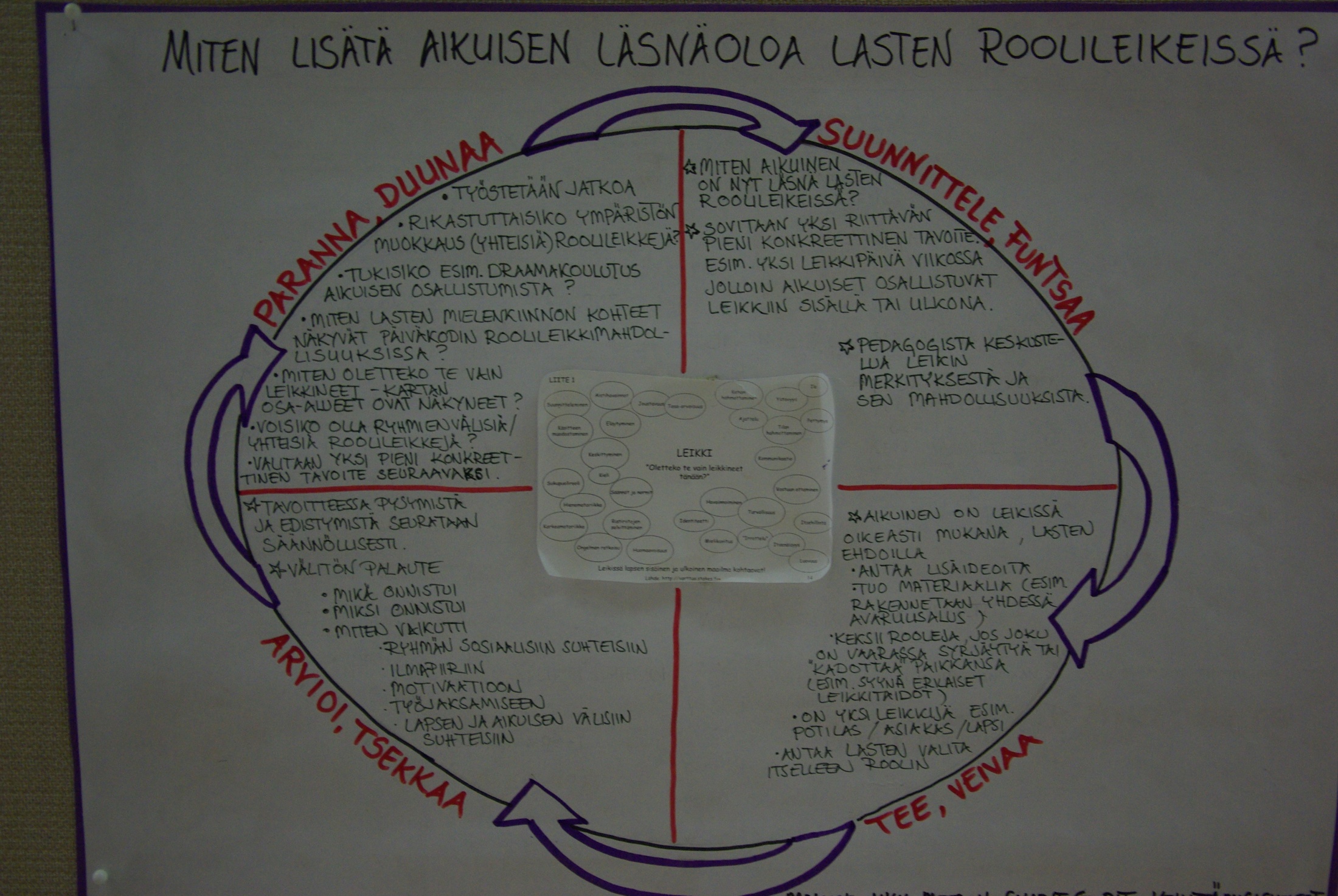 Mäntsälä: Päiväkoti AmandaTehtävä 8: Miten lisätä aikuisen läsnäoloa lasten roolileikeissä(otsikko mukaeltu tehtävän annosta)
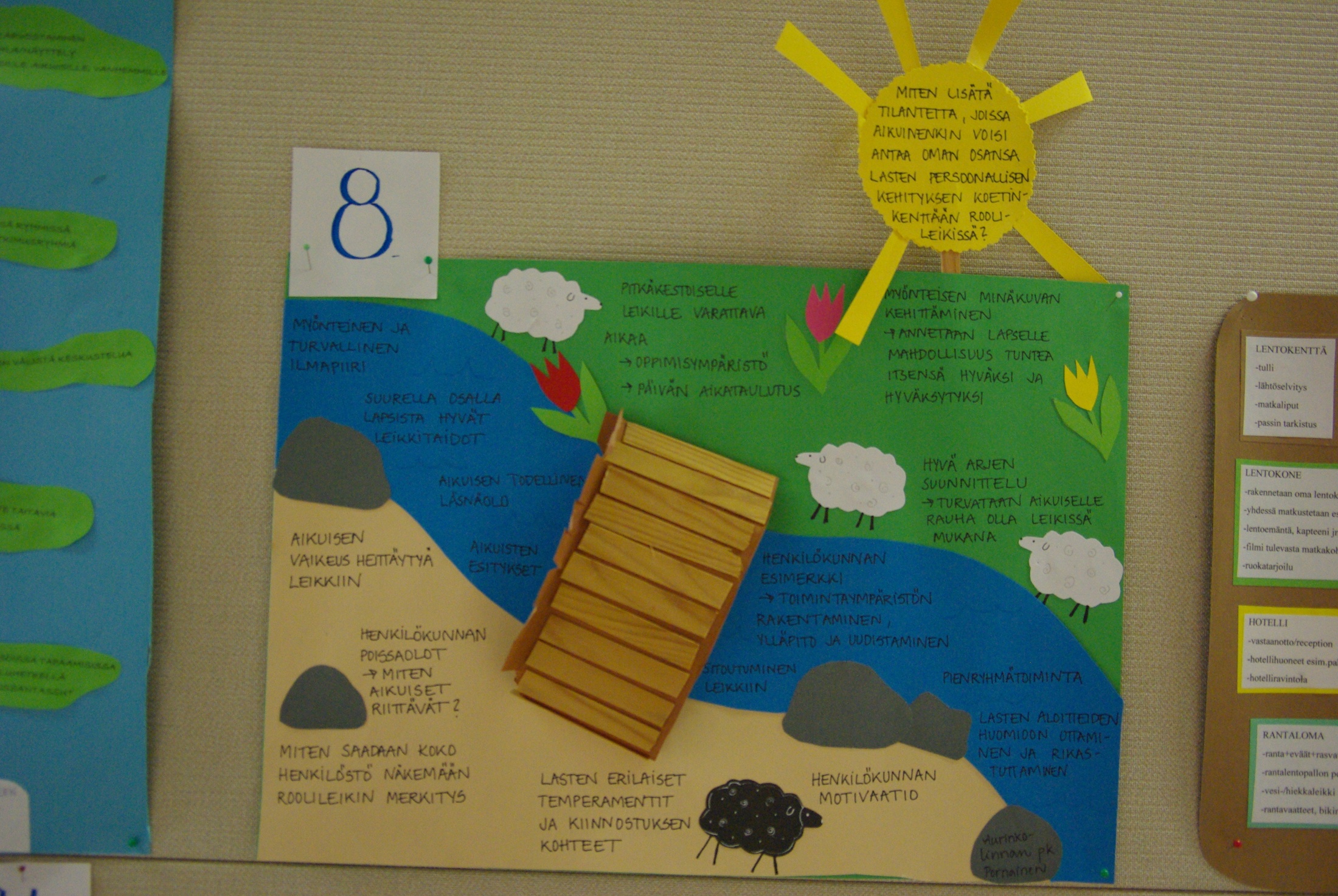 Pornainen: Aurinkolinnan päiväkotiTehtävä 8: Miten lisätä tilanteita, joissa aikuinenkin voisi antaa oman osansa lasten persoonallisen kehityksen koetinkenttään roolileikeissä
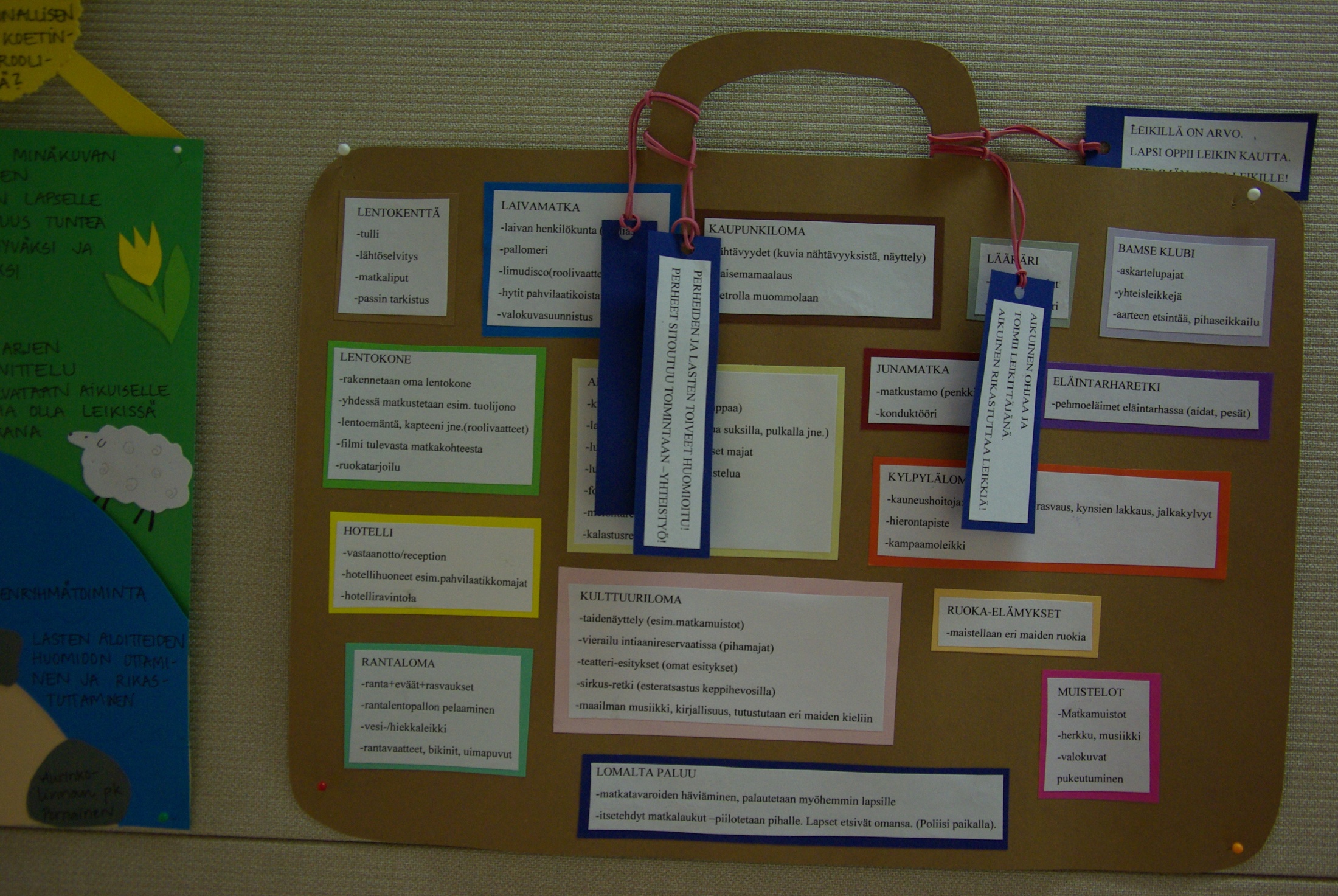 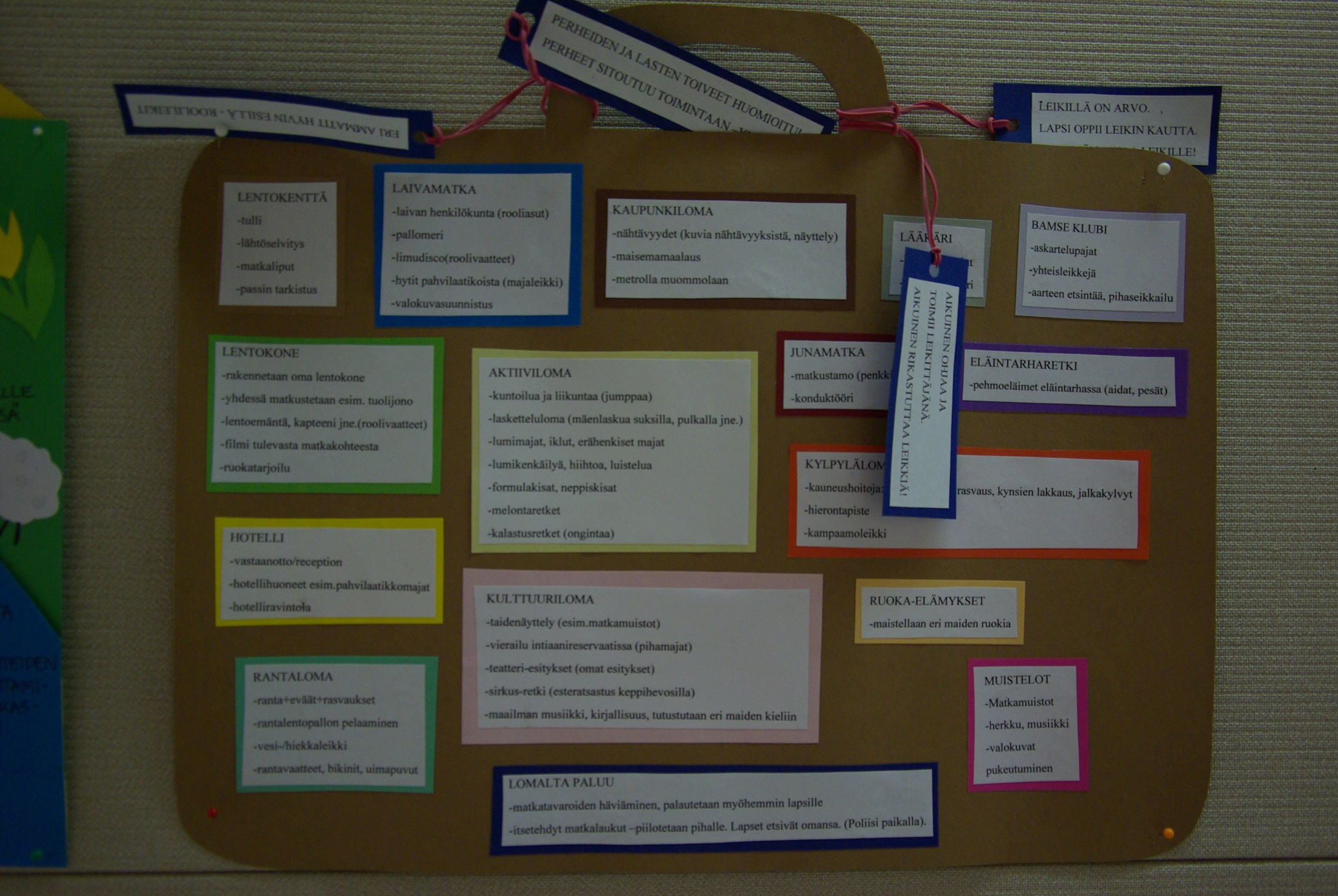 Mäntsälä: Anderstorpin ja Taikametsän päiväkoditTehtävä 39: Miten saada lasten mielikuvat liikkeelle leikin vauhtiin saamiseksi
( Matkustan ympäri maailmaa – matkalaukku)
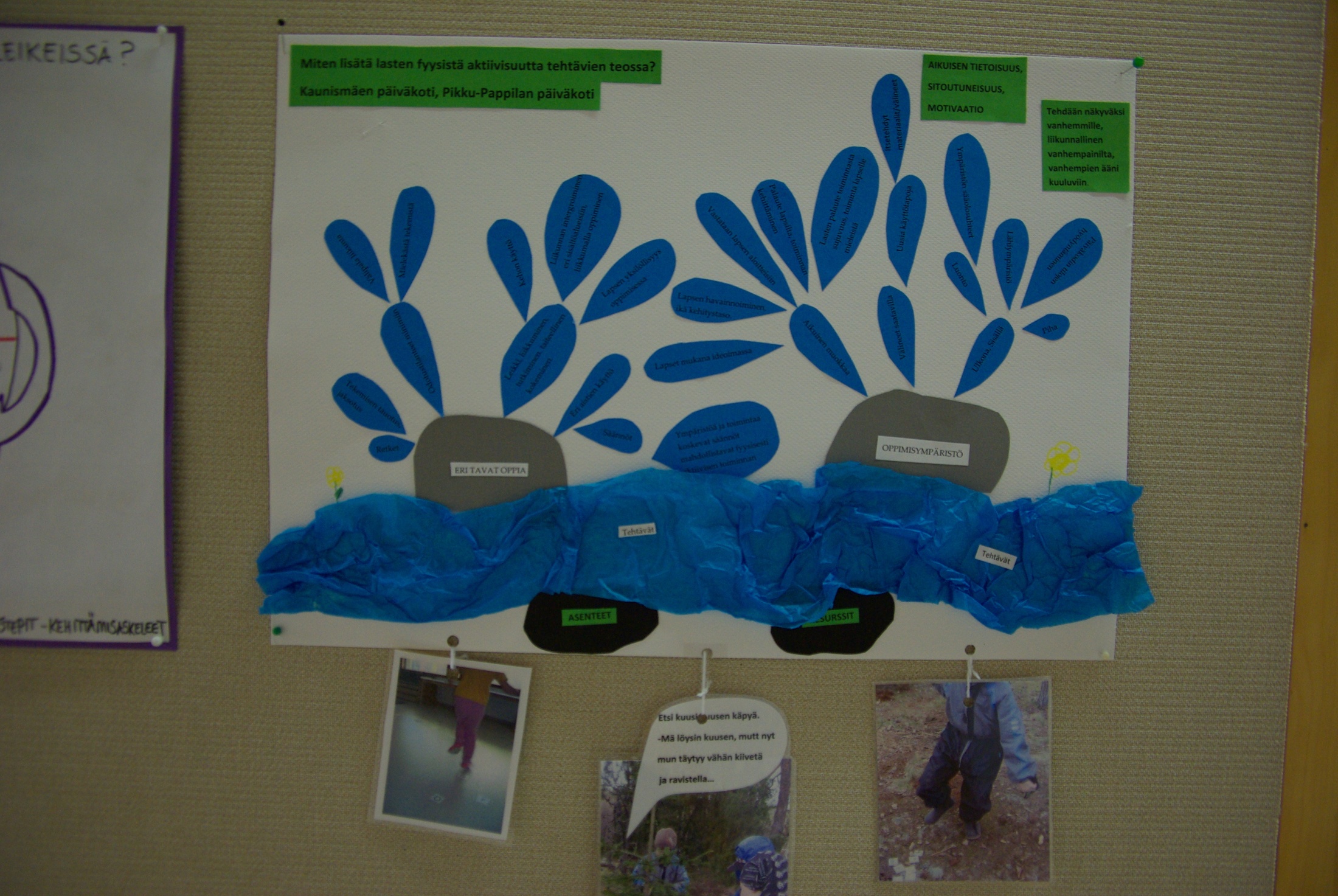 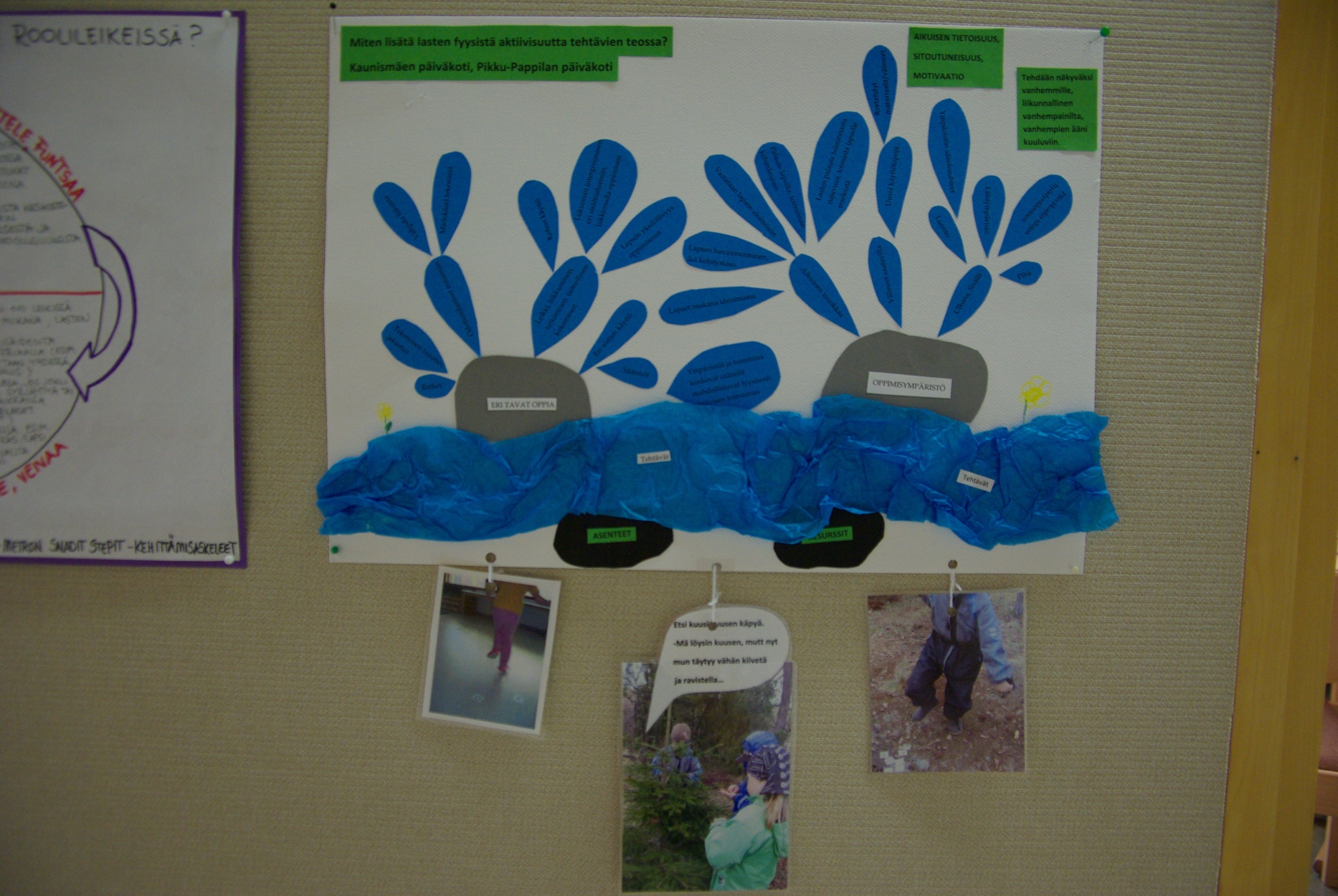 Mäntsälä: Kaunismäen ja Pikku-Pappilan päiväkoditTehtävä 152: Miten lisätä fyysistä aktiivisuutta tehtävien tekemisessä
Kuvauksessa puro
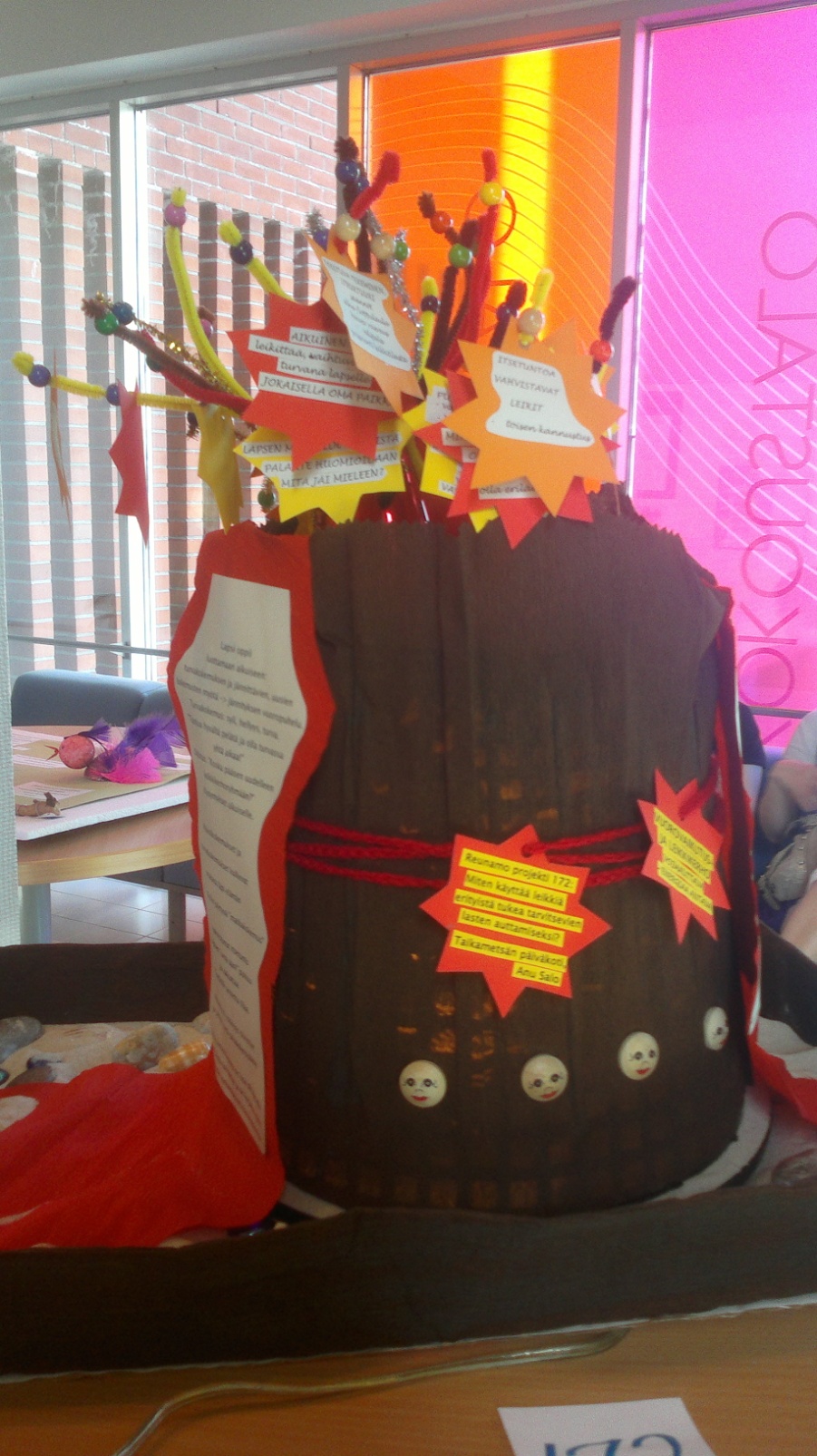 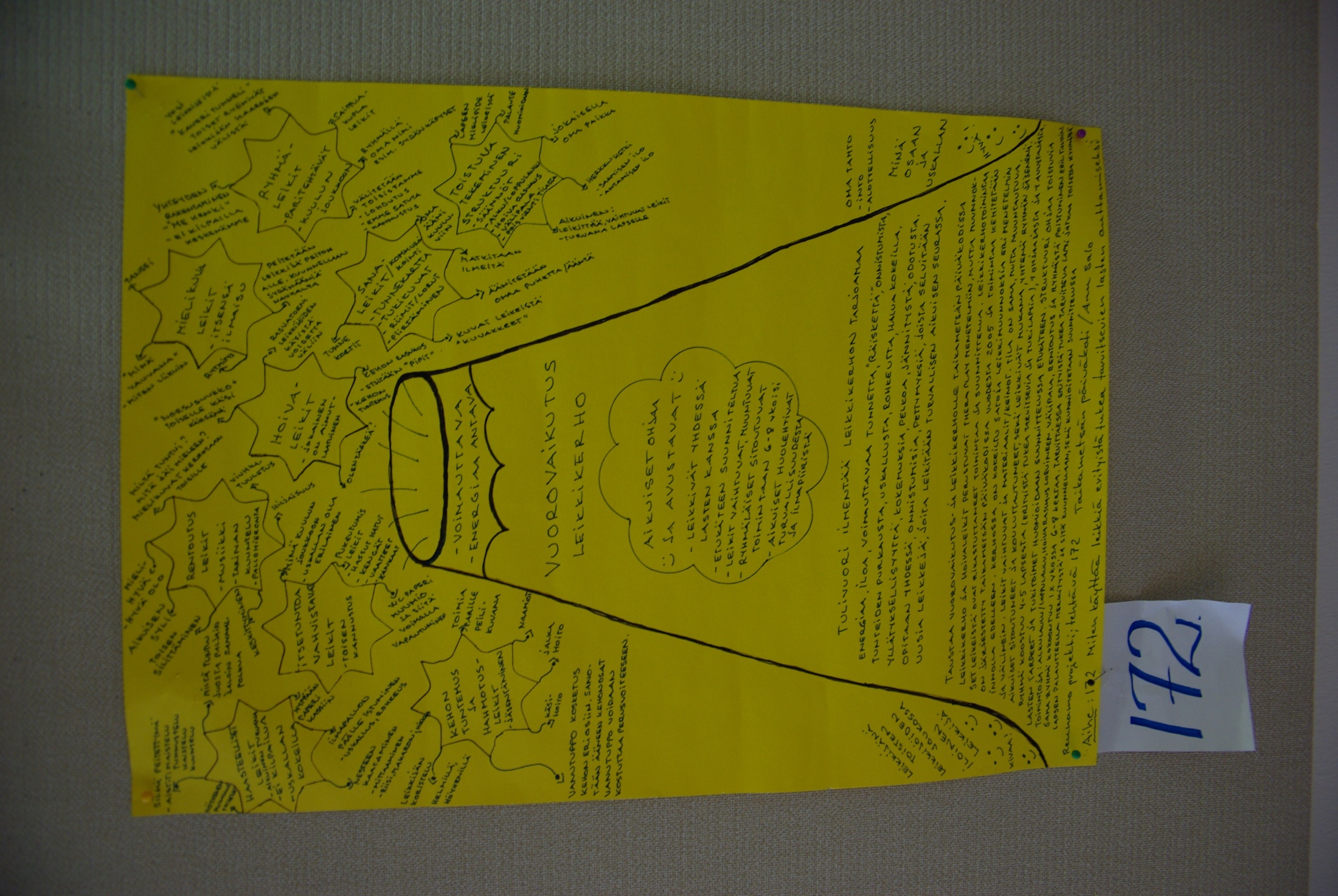 Mäntsälä: Taikametsän ja Kaunismäen päiväkoditTehtävä 172: Miten käyttää leikkiä erityistä tukea tarvitsevien lasten auttamiseen
Rakennettuna ja piirroksena tulivuoren purkaus
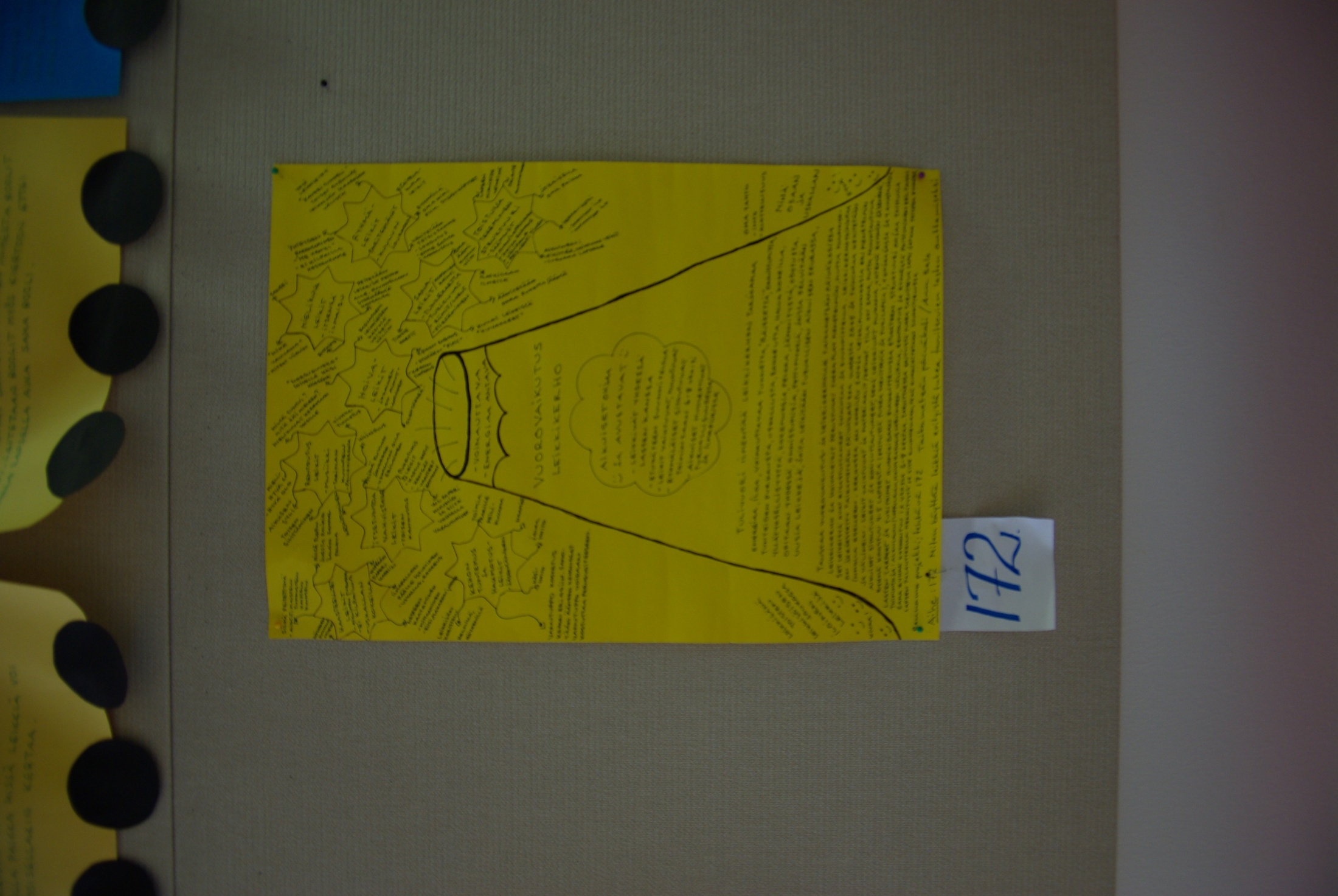 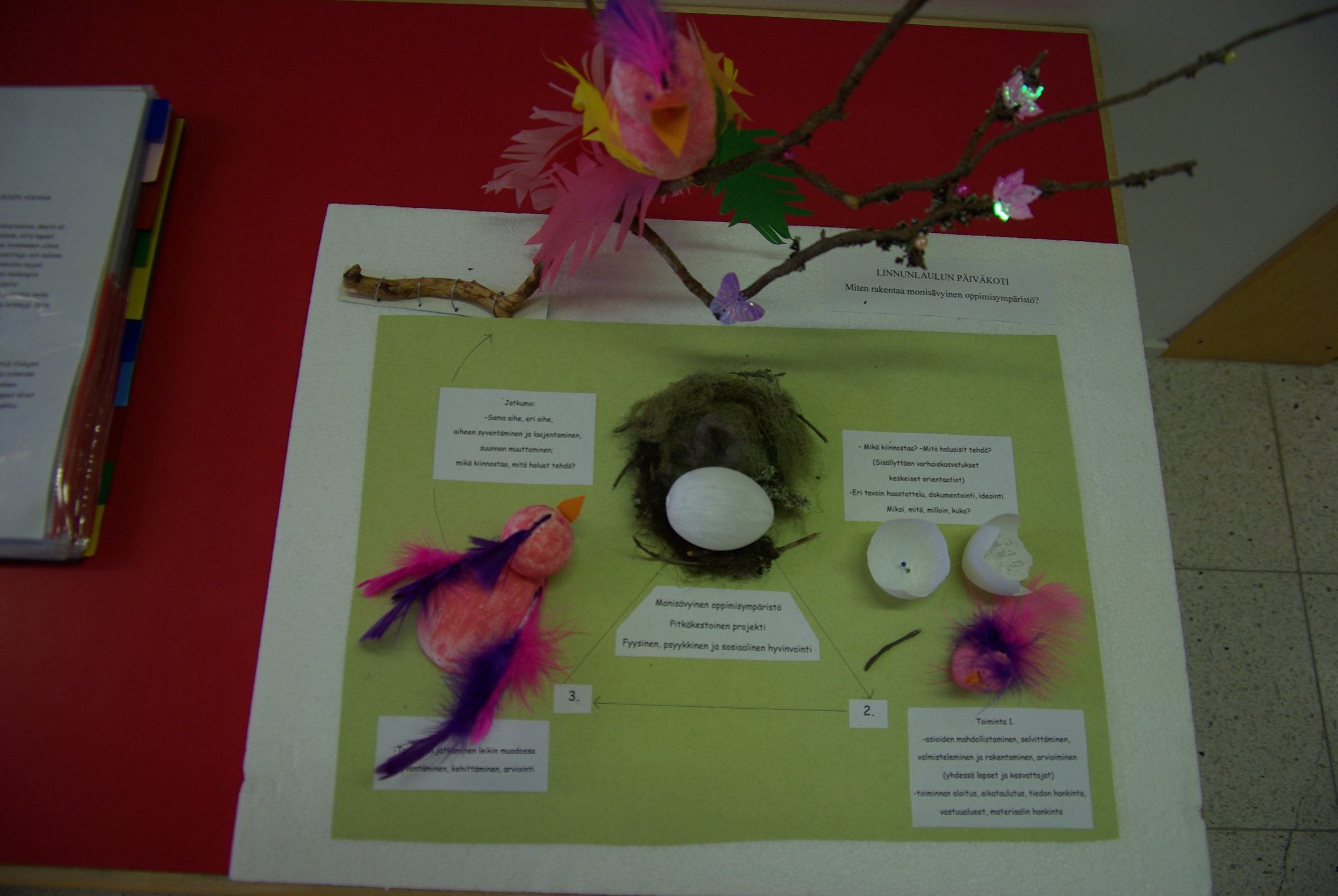 Pornainen: Linnunlaulun päiväkotiTehtävä 55: Miten rakentaa monisävyinen oppimisympäristö
Rakennettuna linnunlaulupuu
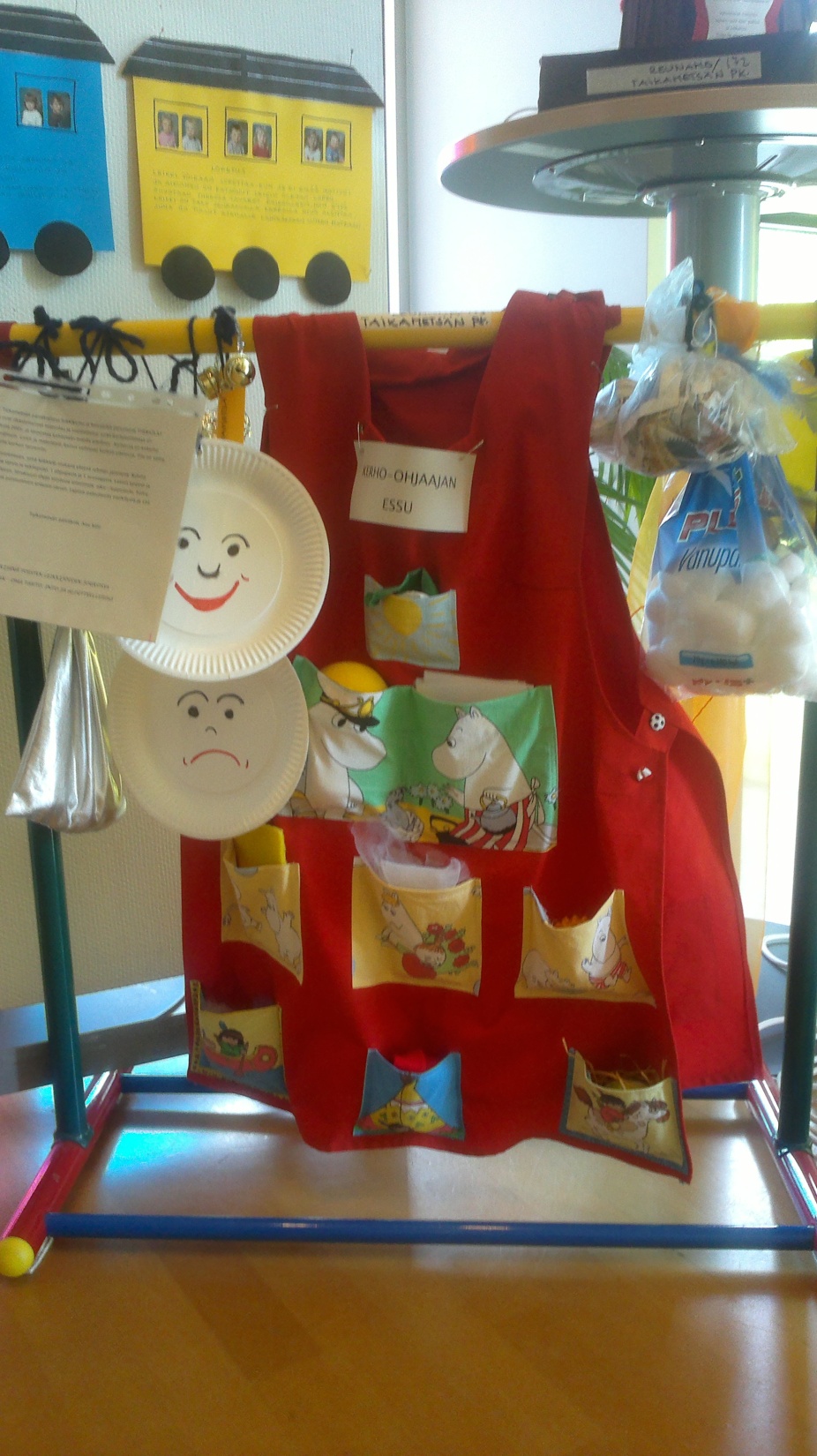 Mäntsälä: Taikametsän päiväkotiTehtävä 172: Miten käyttää leikkiä erityistä tukea tarvitsevien lasten auttamiseen
Valmistettu ja käytössä ollut  ja edelleen käytössä oleva leikkikerhon ohjaajan monitoimiesiliina
Pornainen: Linnunlaulun päiväkotiTehtävä 194: Tietotekniikan mahdollisuudet kasvunkansion laatimisessa
Tavoitteena lasten osallisuus kasvunkansion tekemiseen ja tärkeiden muistojen tallentamiseen.
Lapsilähtöinen kasvunkansio toimisi reaaliajassa. Sähköisen viestinnän monipuolinen käyttö mm.  tiedotteet ja ilmoitukset vastavuoroisesti. 
(tehtävästä ei ole kuvakoostetta)
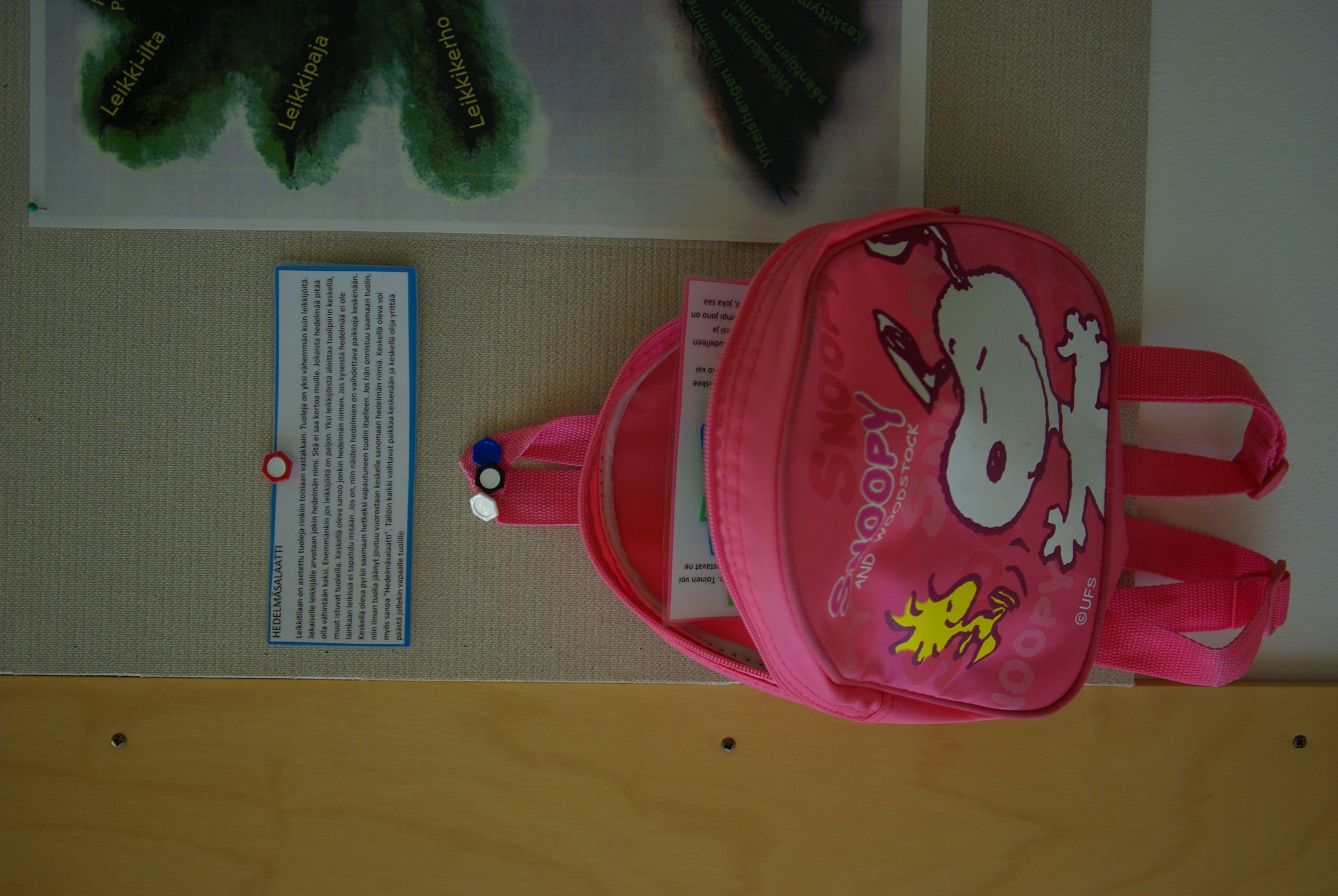 Leikkejä sisältävä reppu mukaan ja menoksi
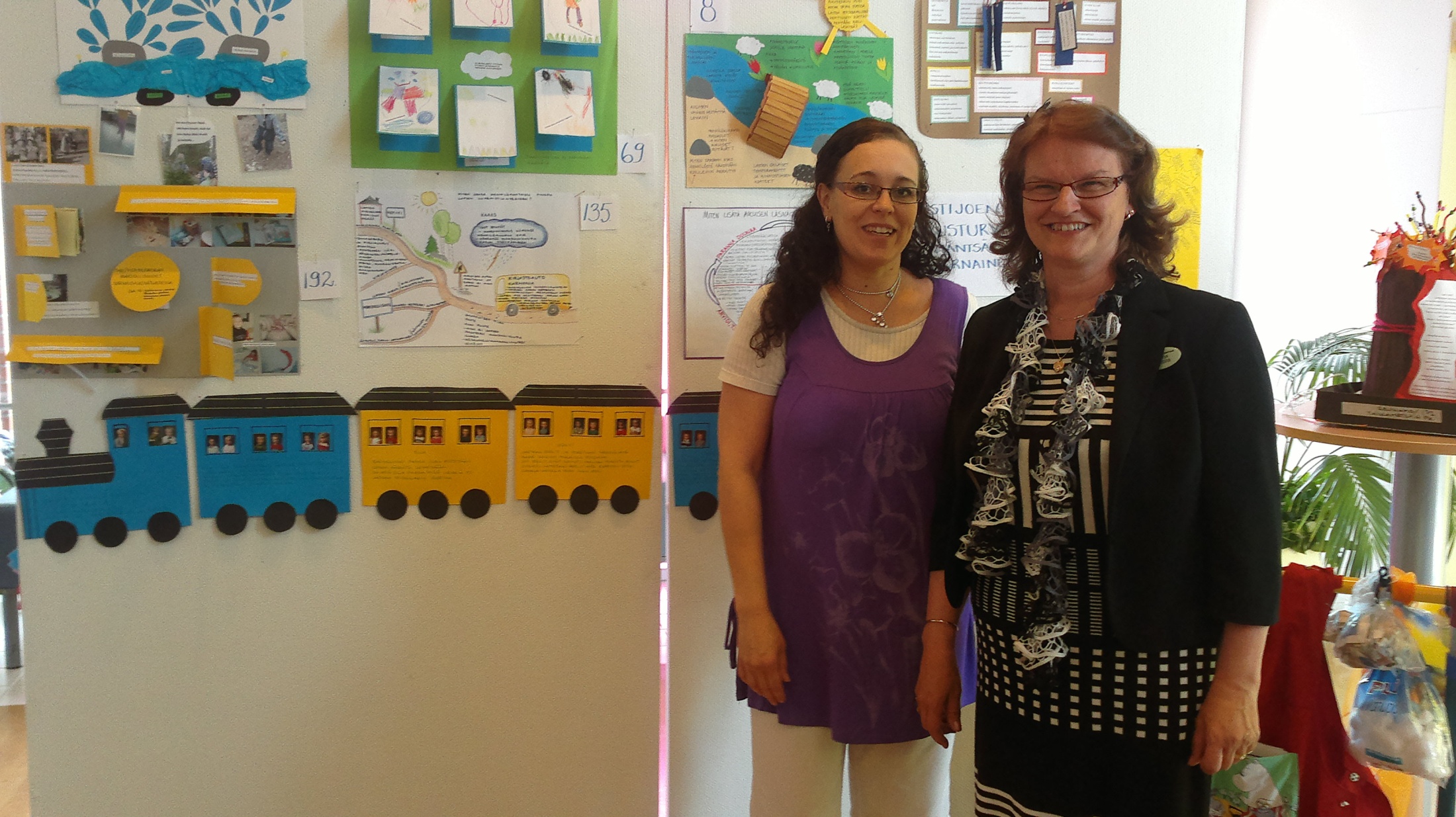 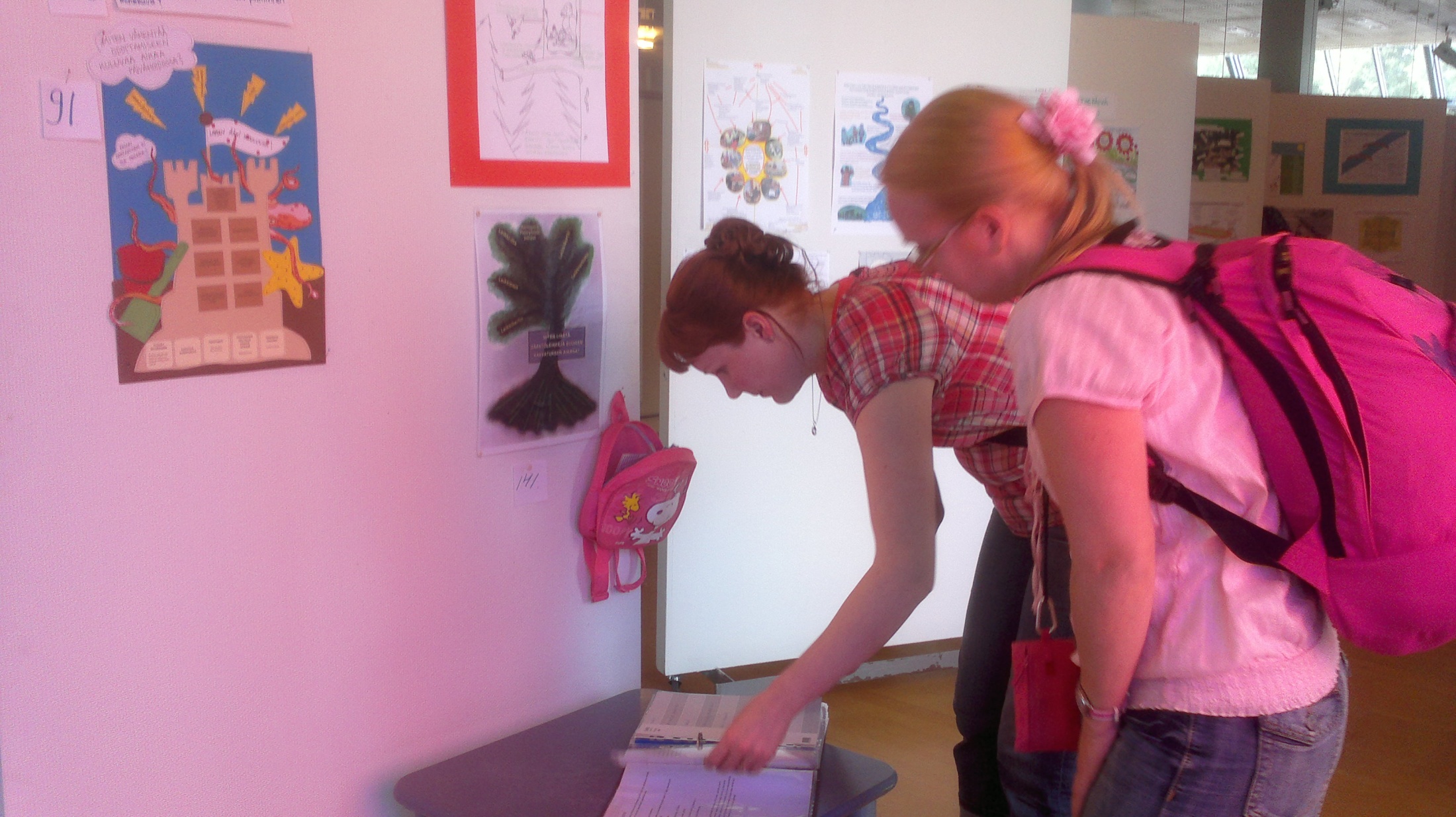 Leikkejä sisältävä reppu mukaan ja menoksi
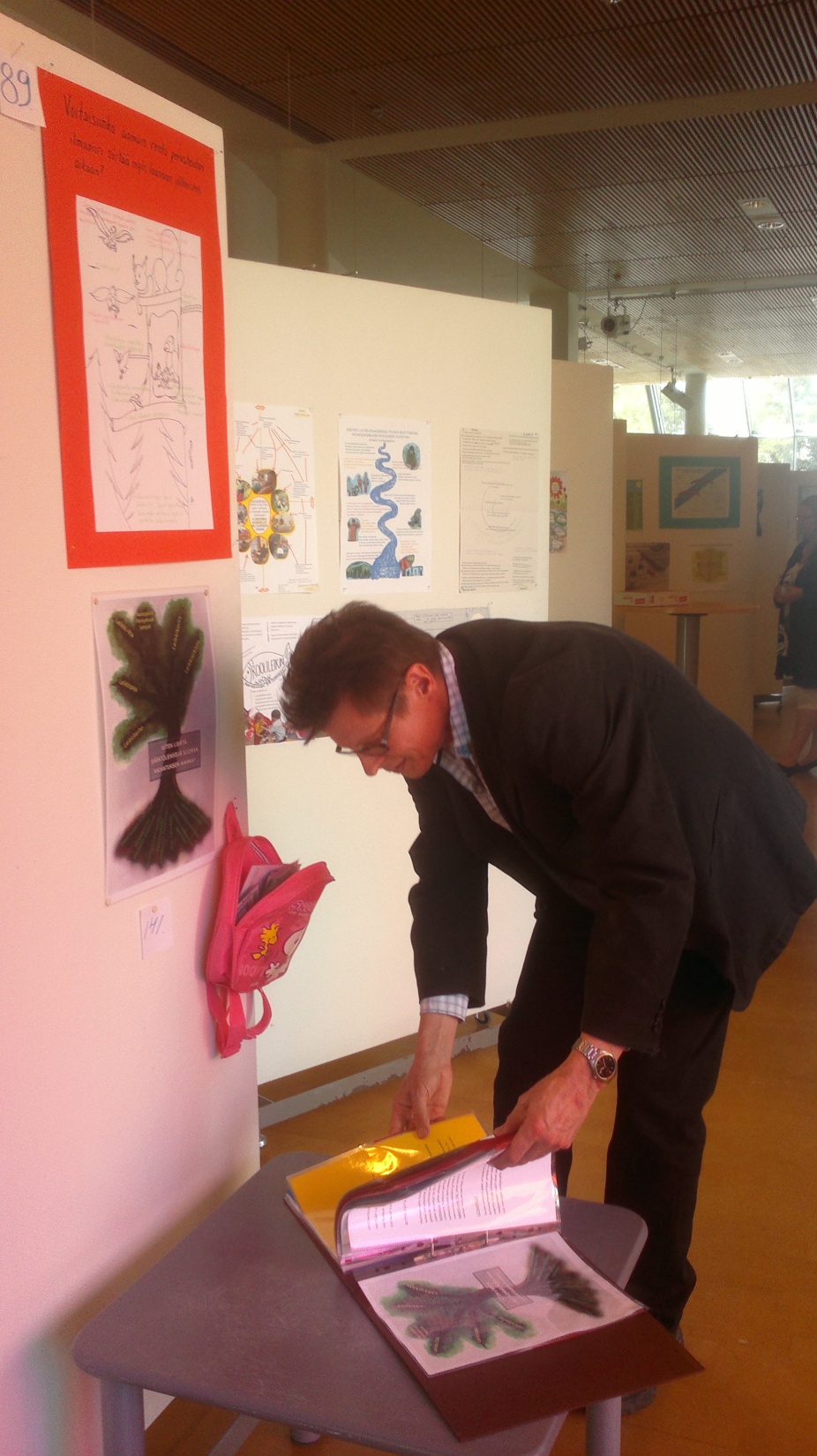